National Citizens Inquiry
Testimony of Dr. Stephen Malthouse
Ottawa, May 17, 2023
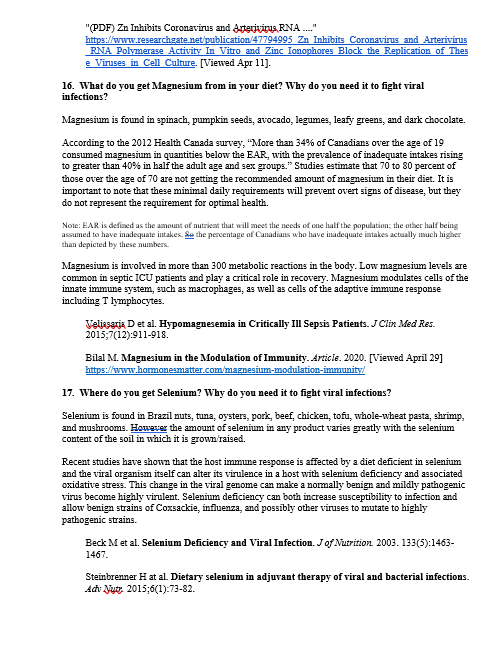 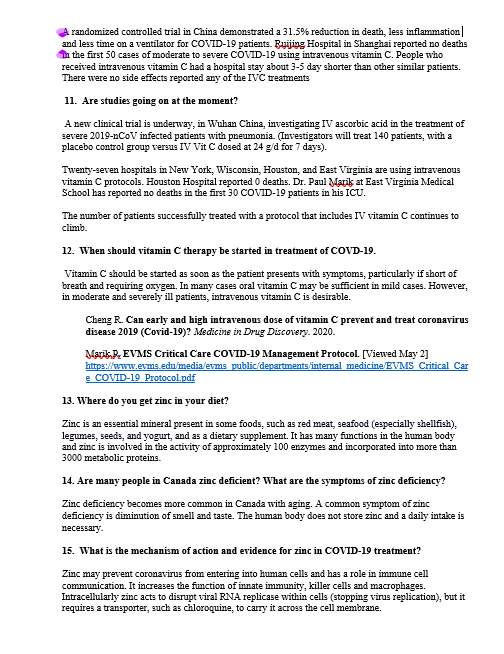 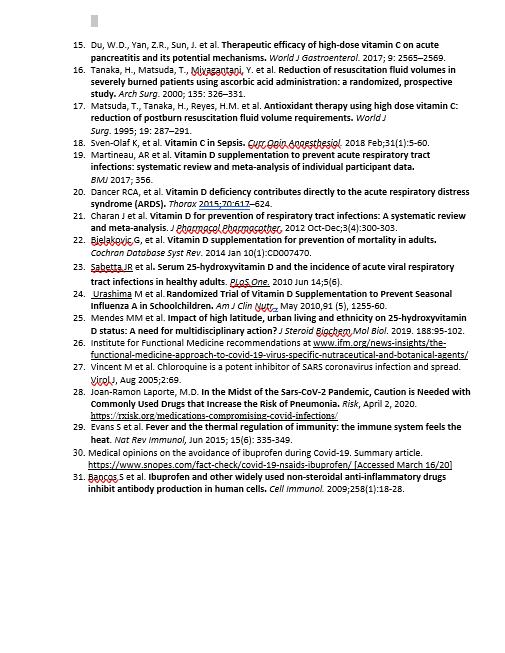 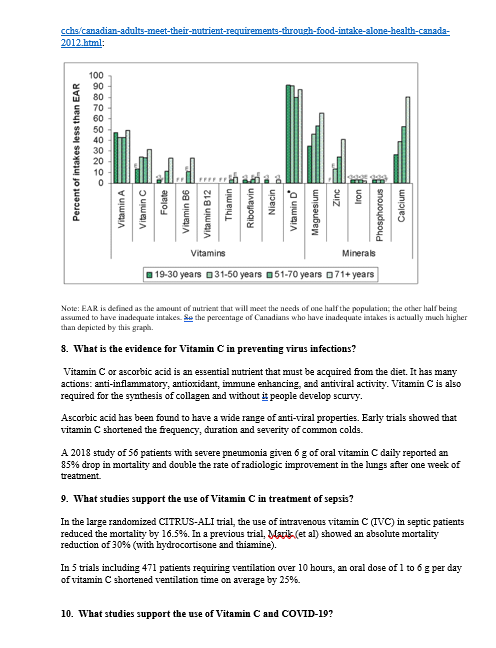 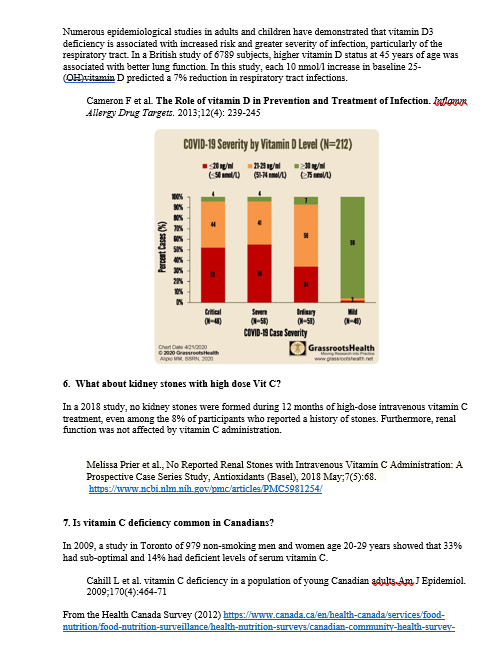 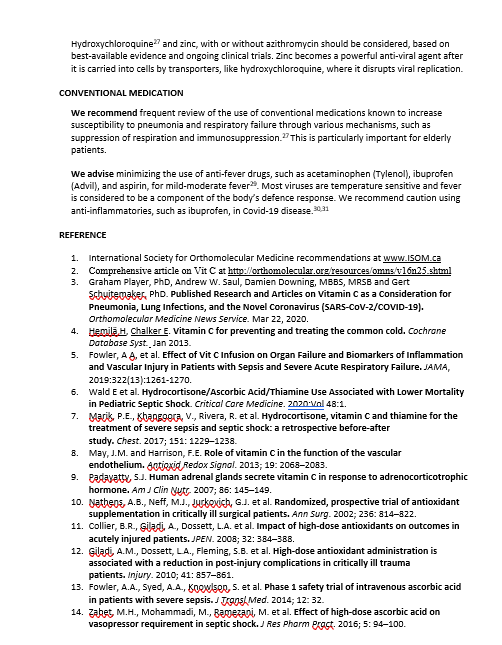 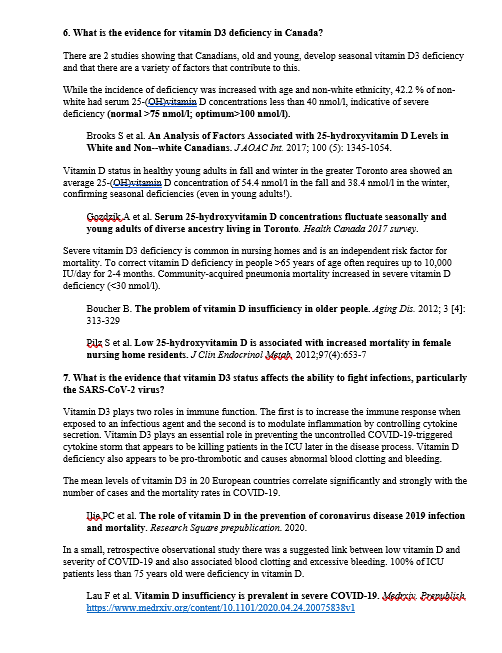 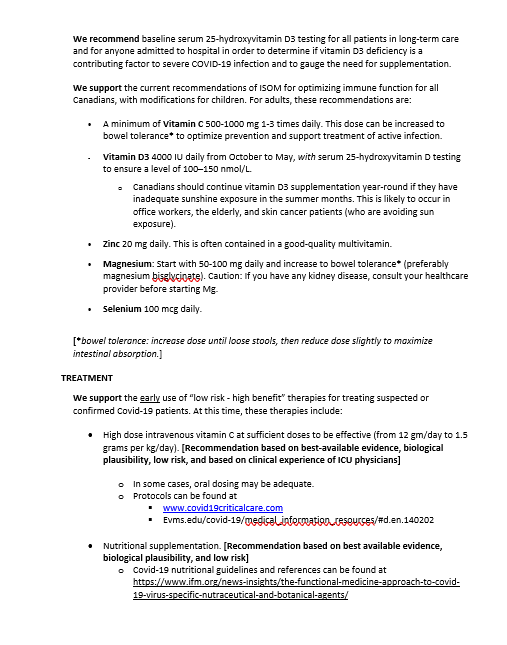 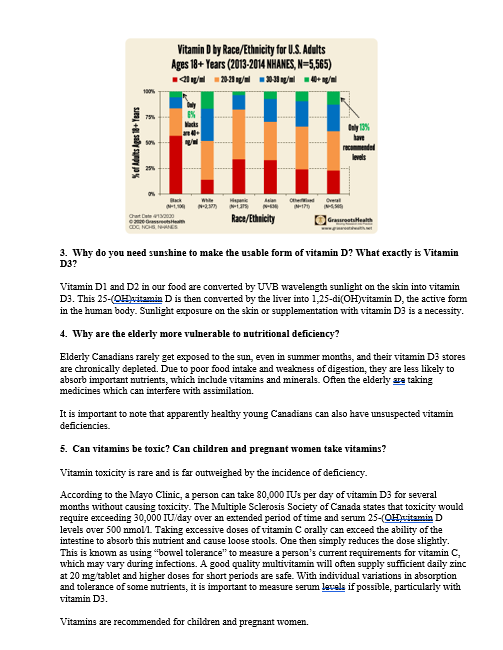 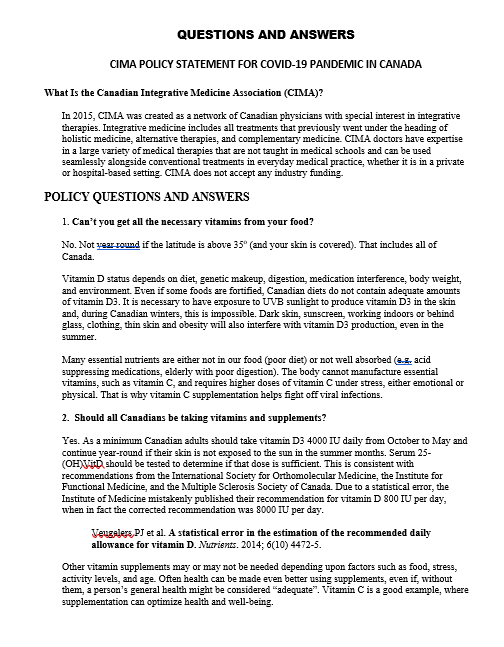 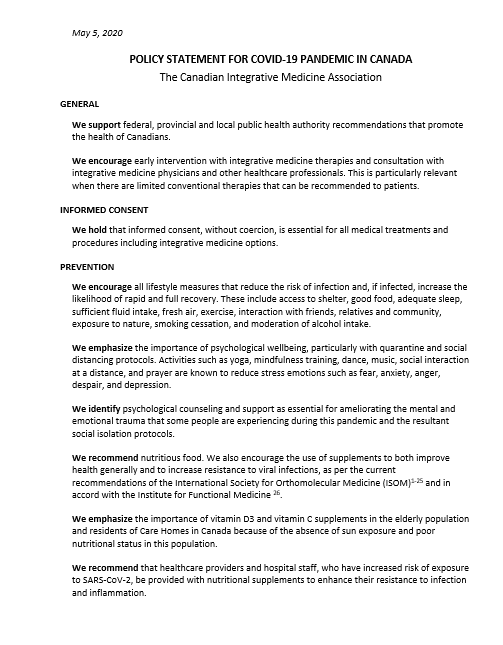 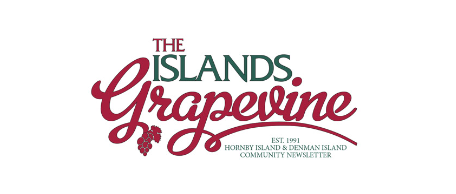 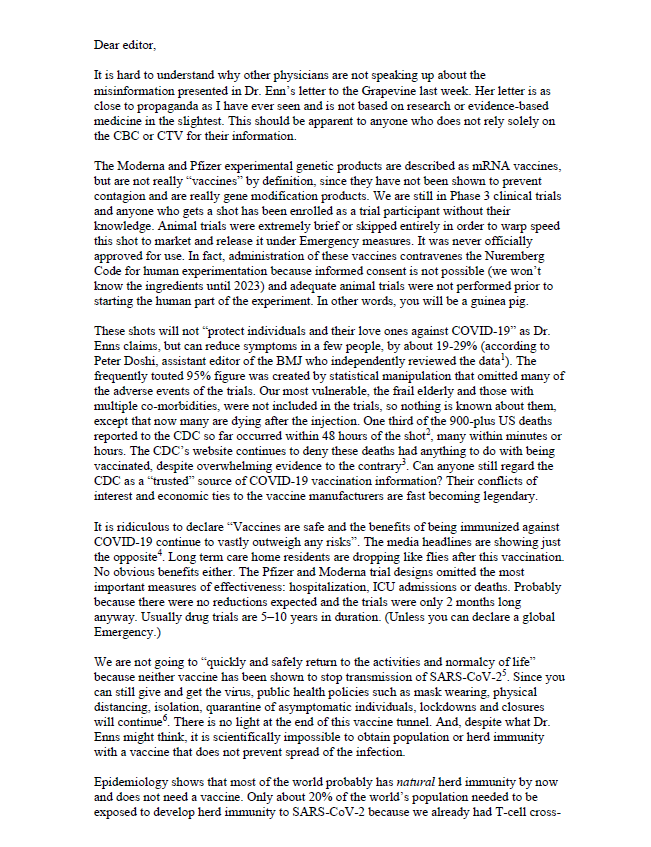 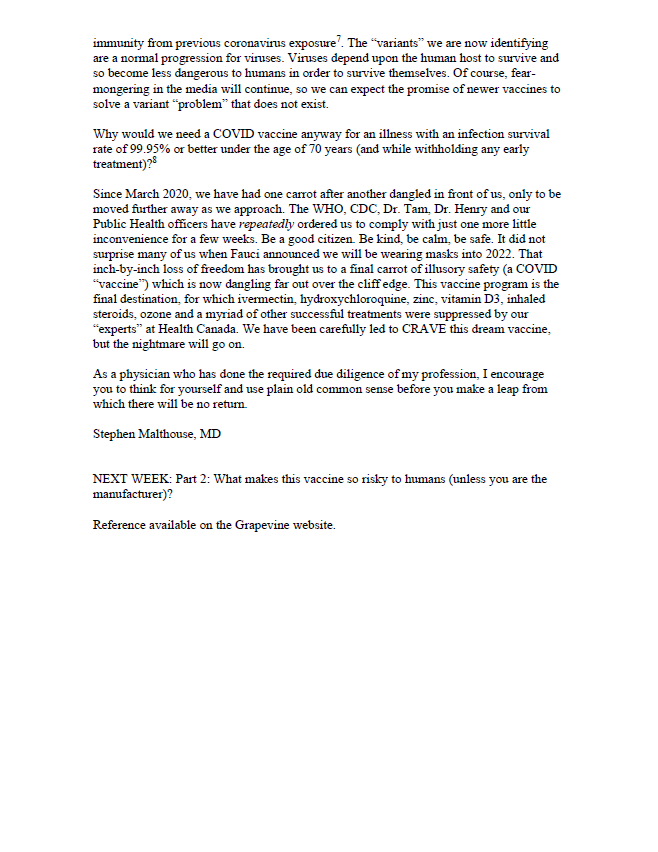 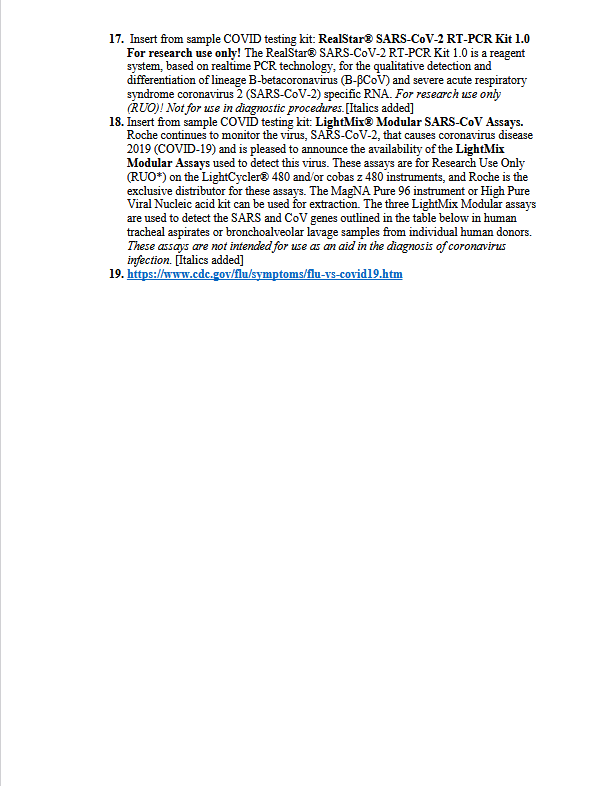 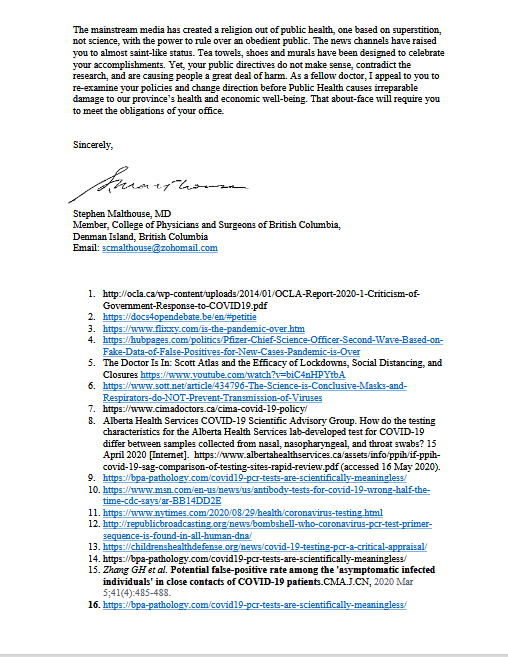 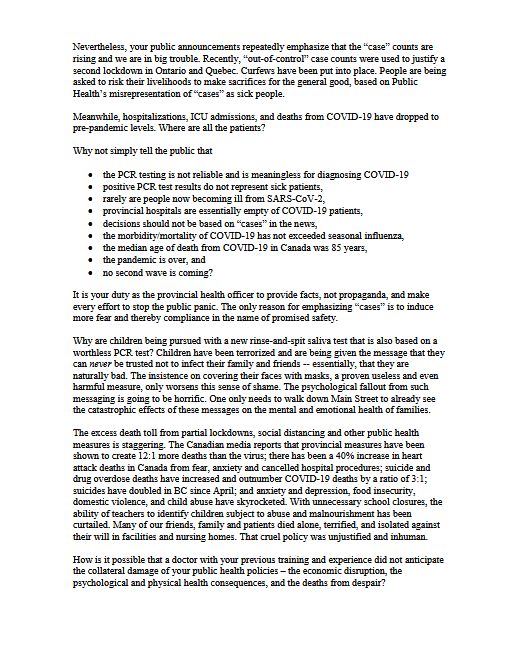 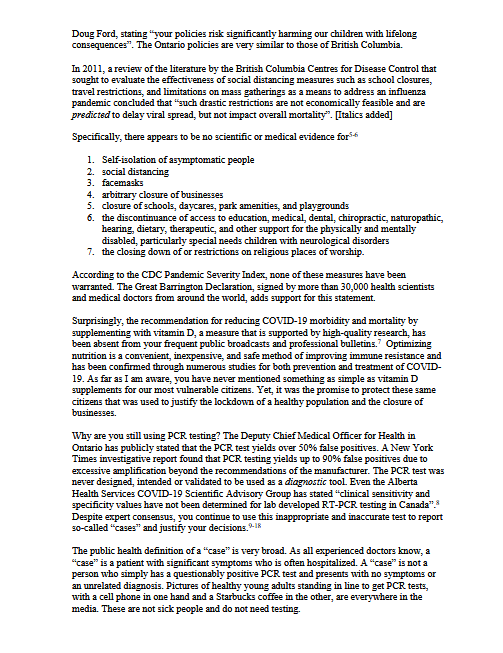 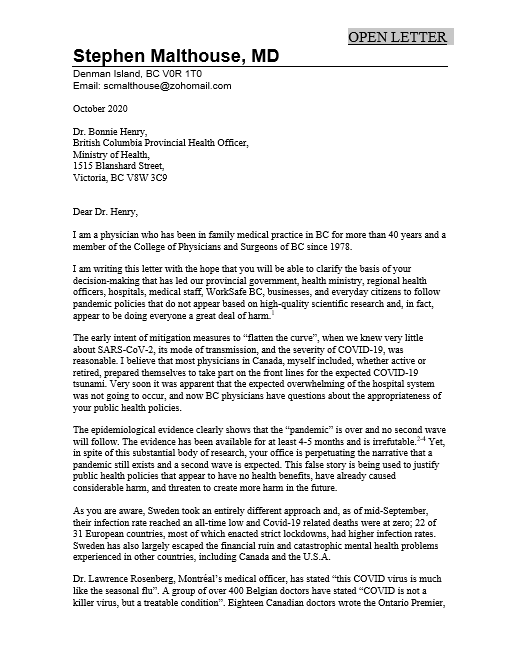 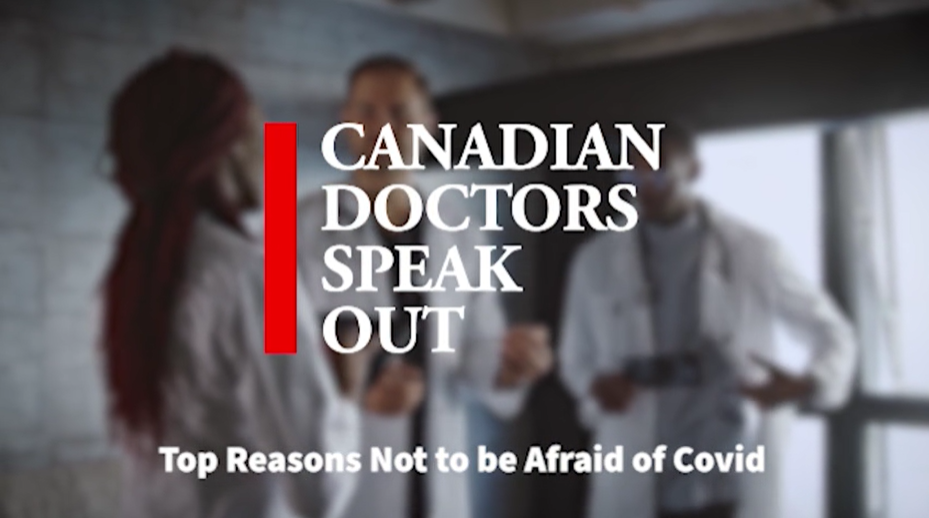 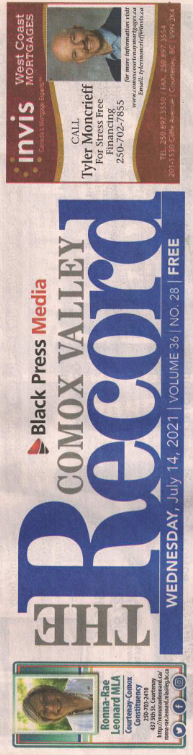 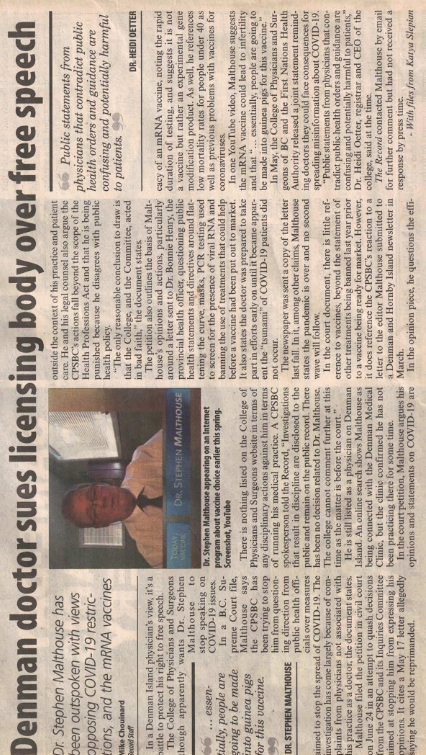 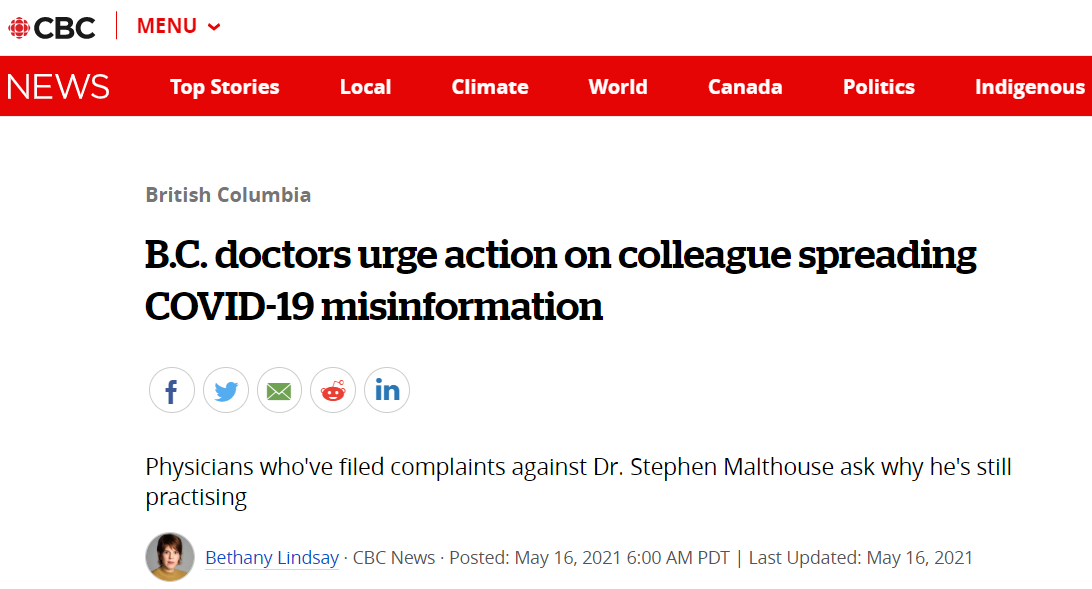 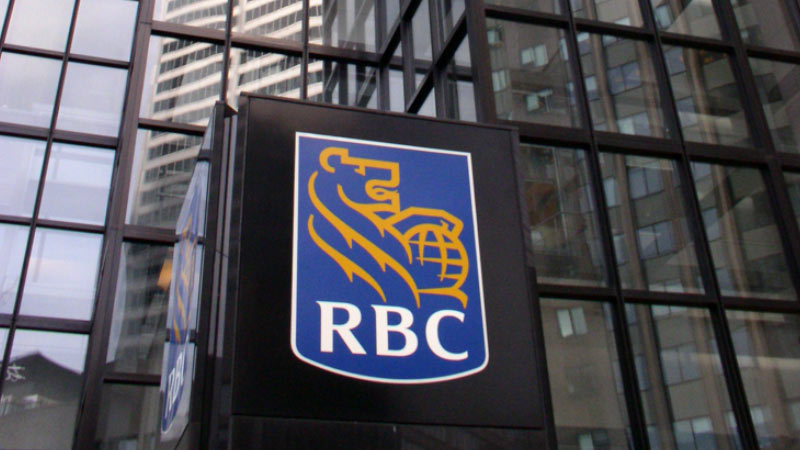 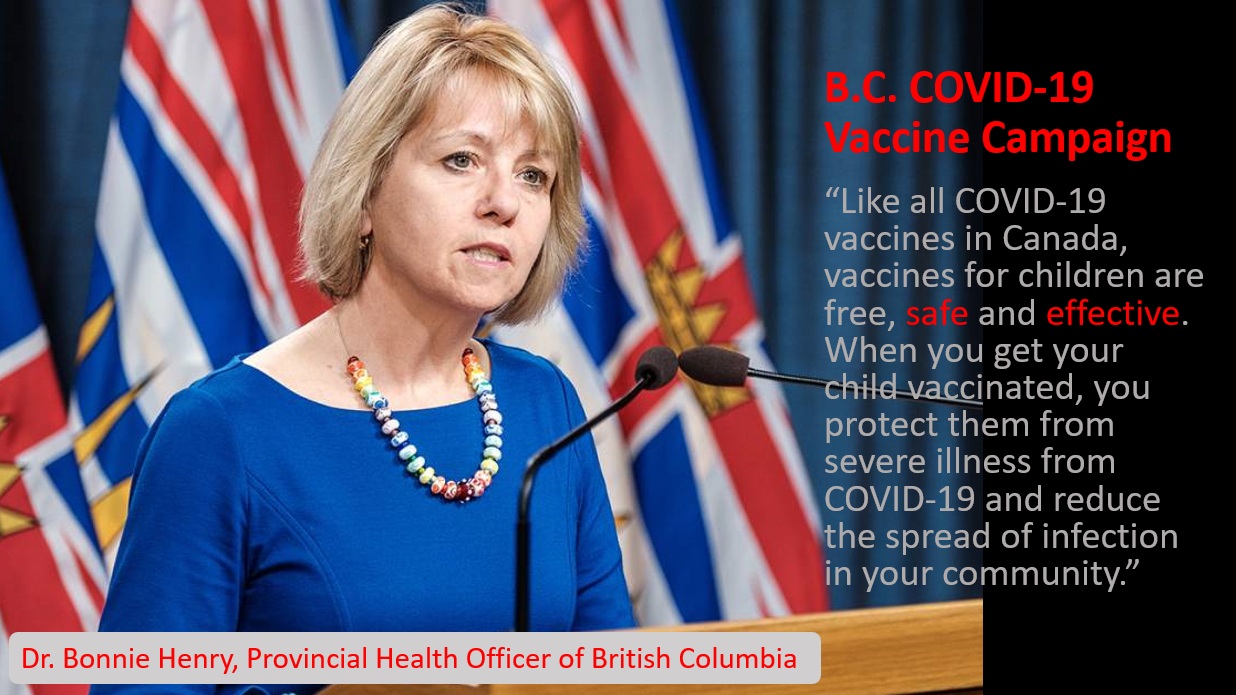 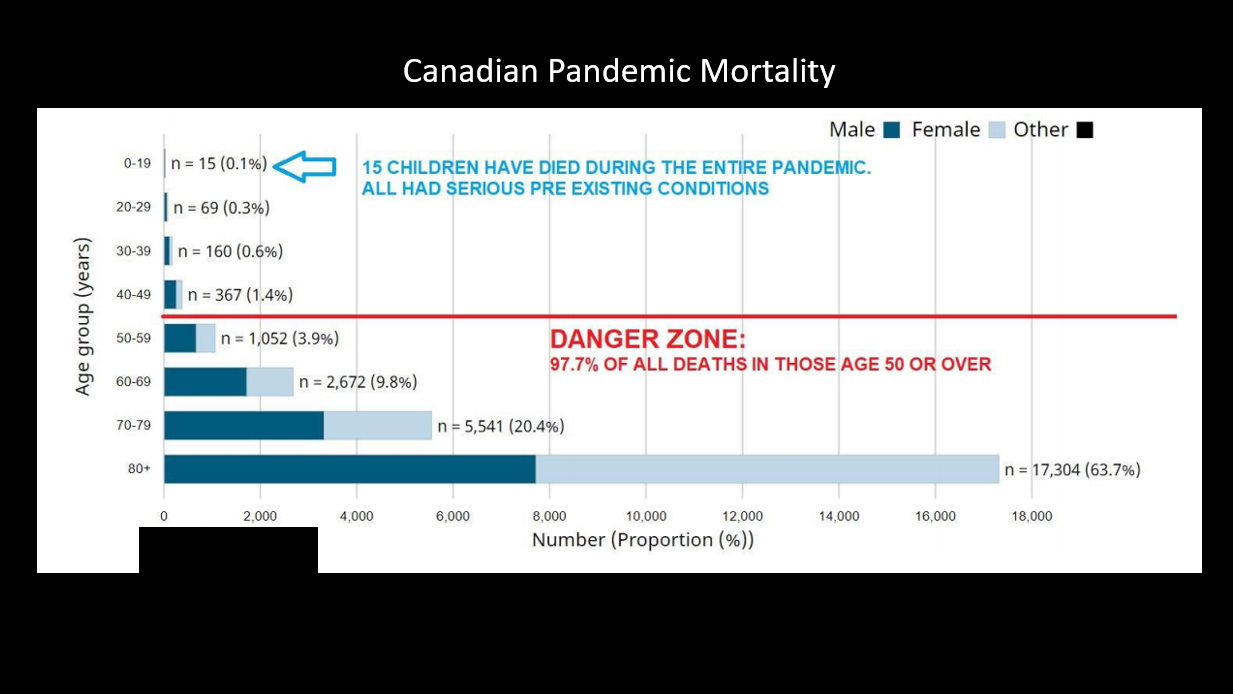 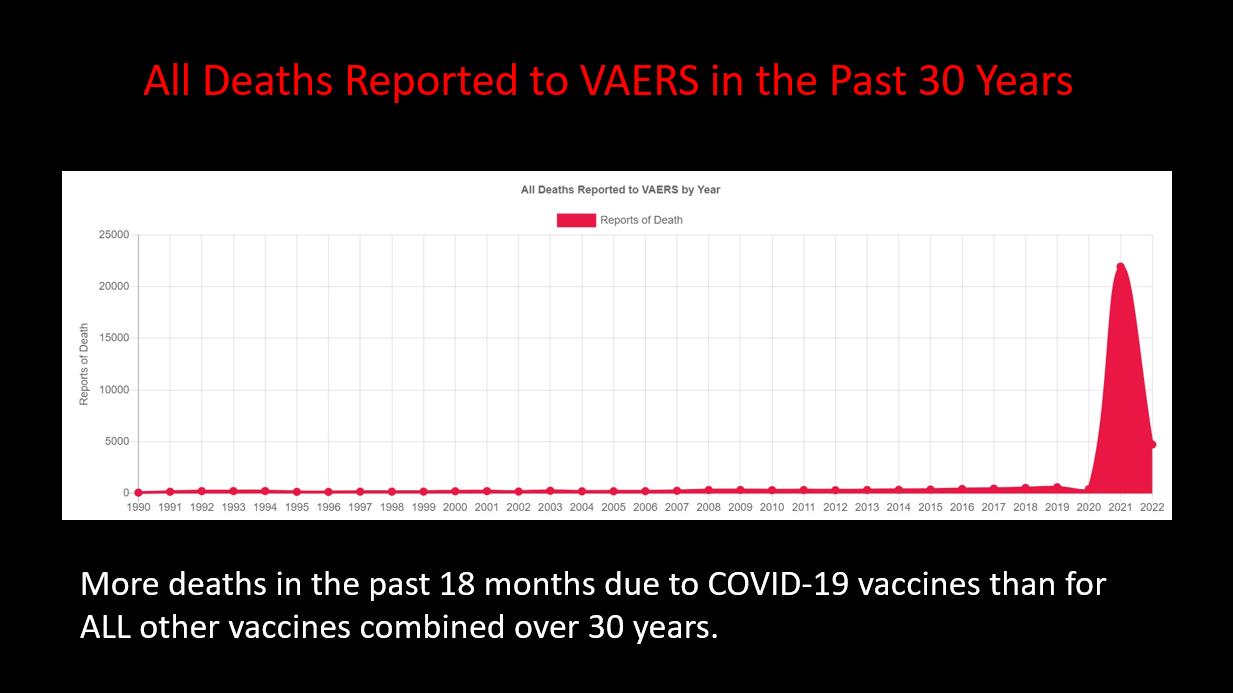 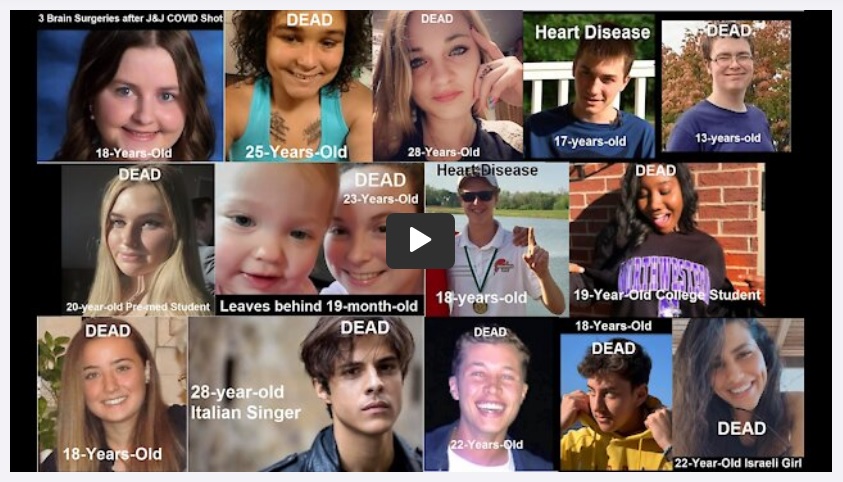 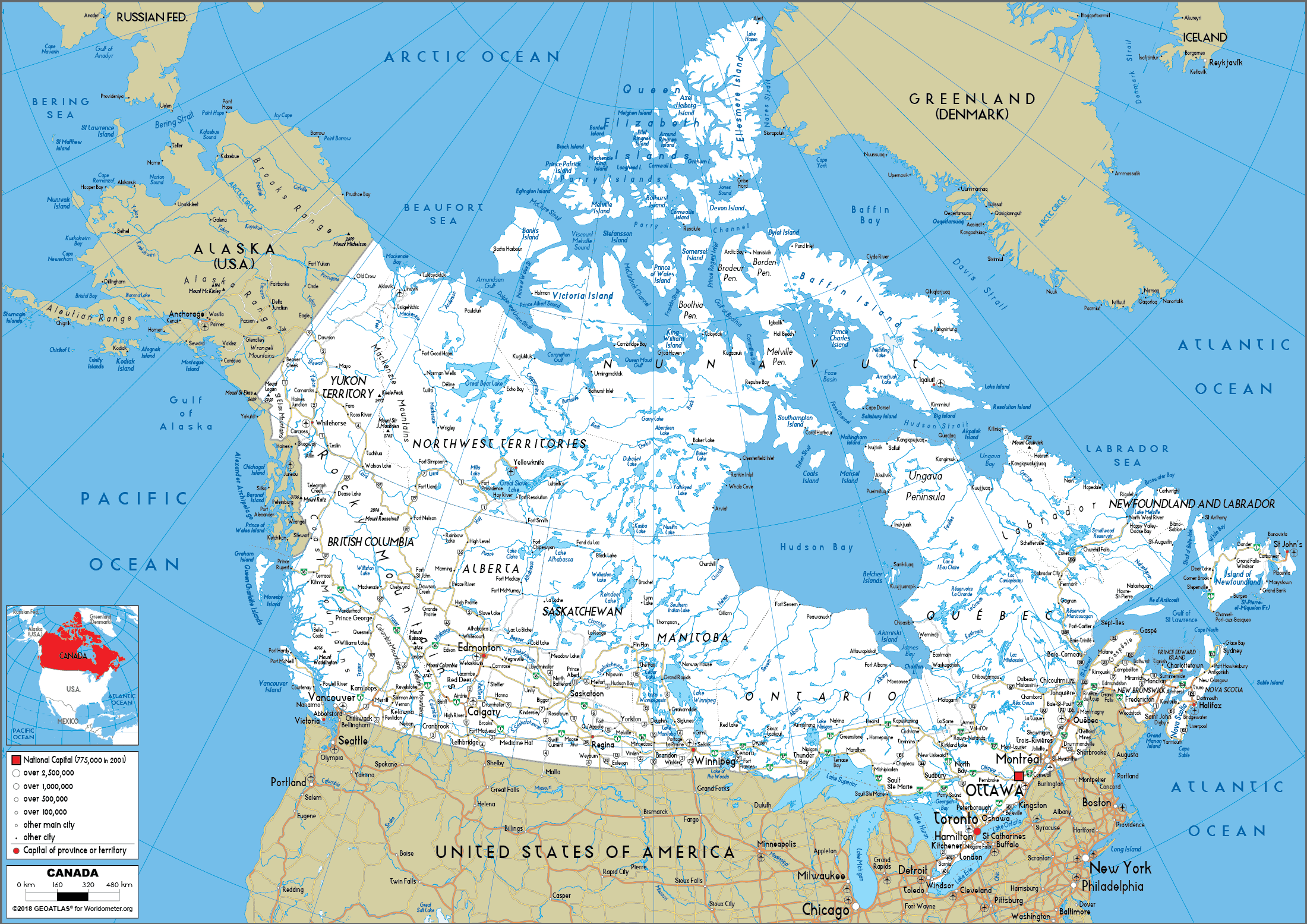 Doctors Road Tour
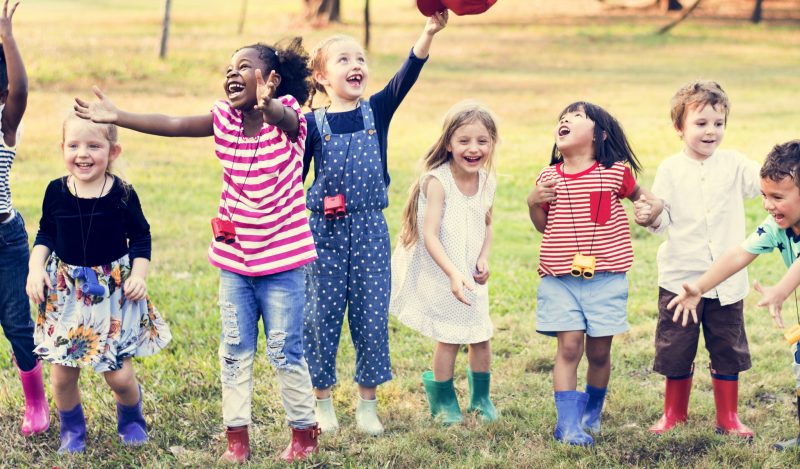 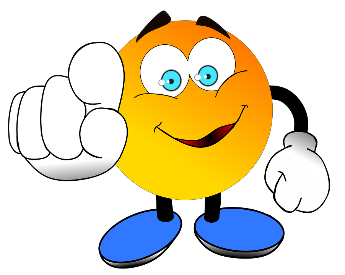 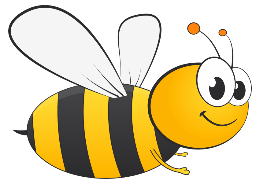 Educate        4     VaccinateThe COVID-19 Vaccines – Protecting our Children
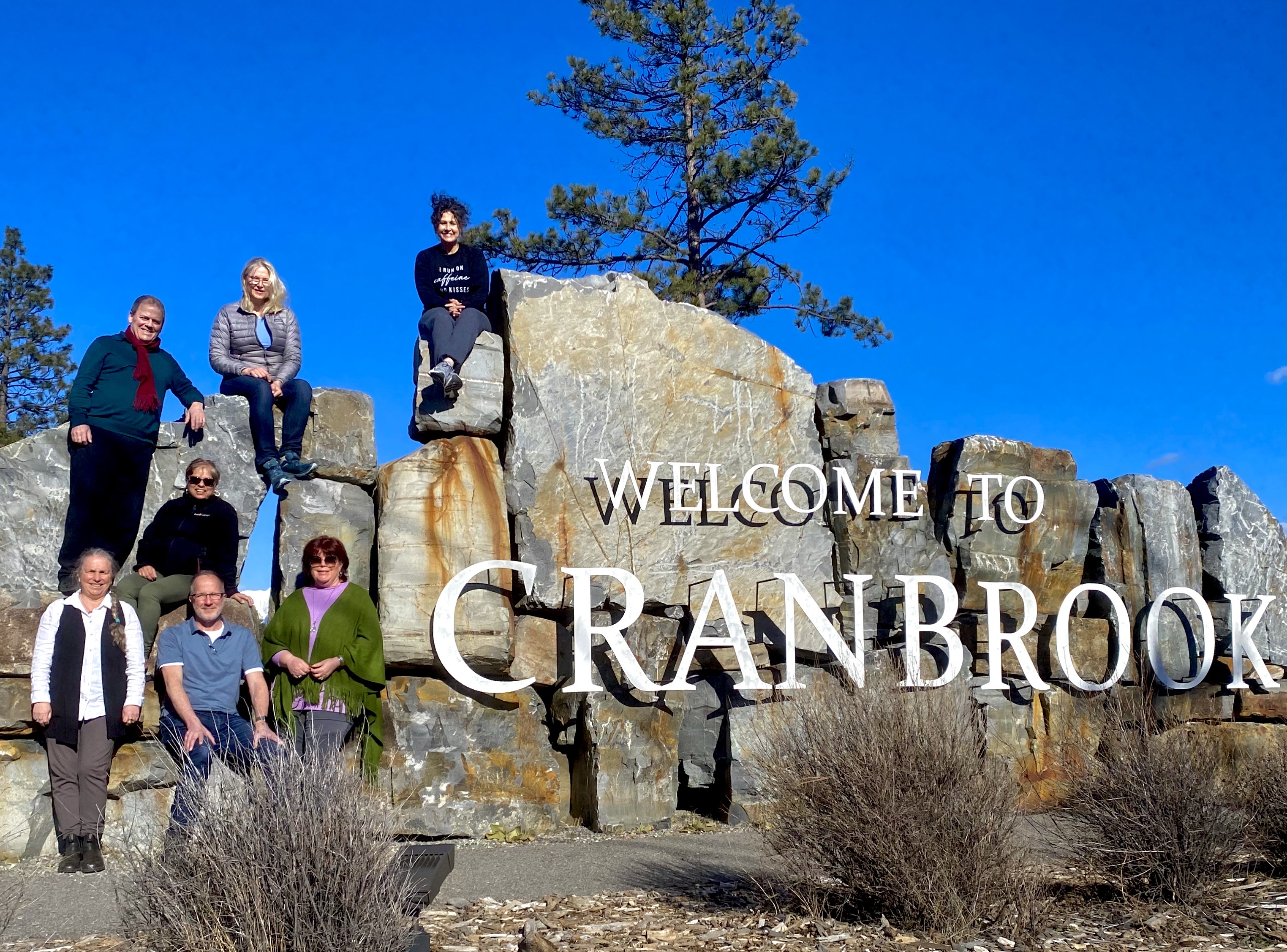 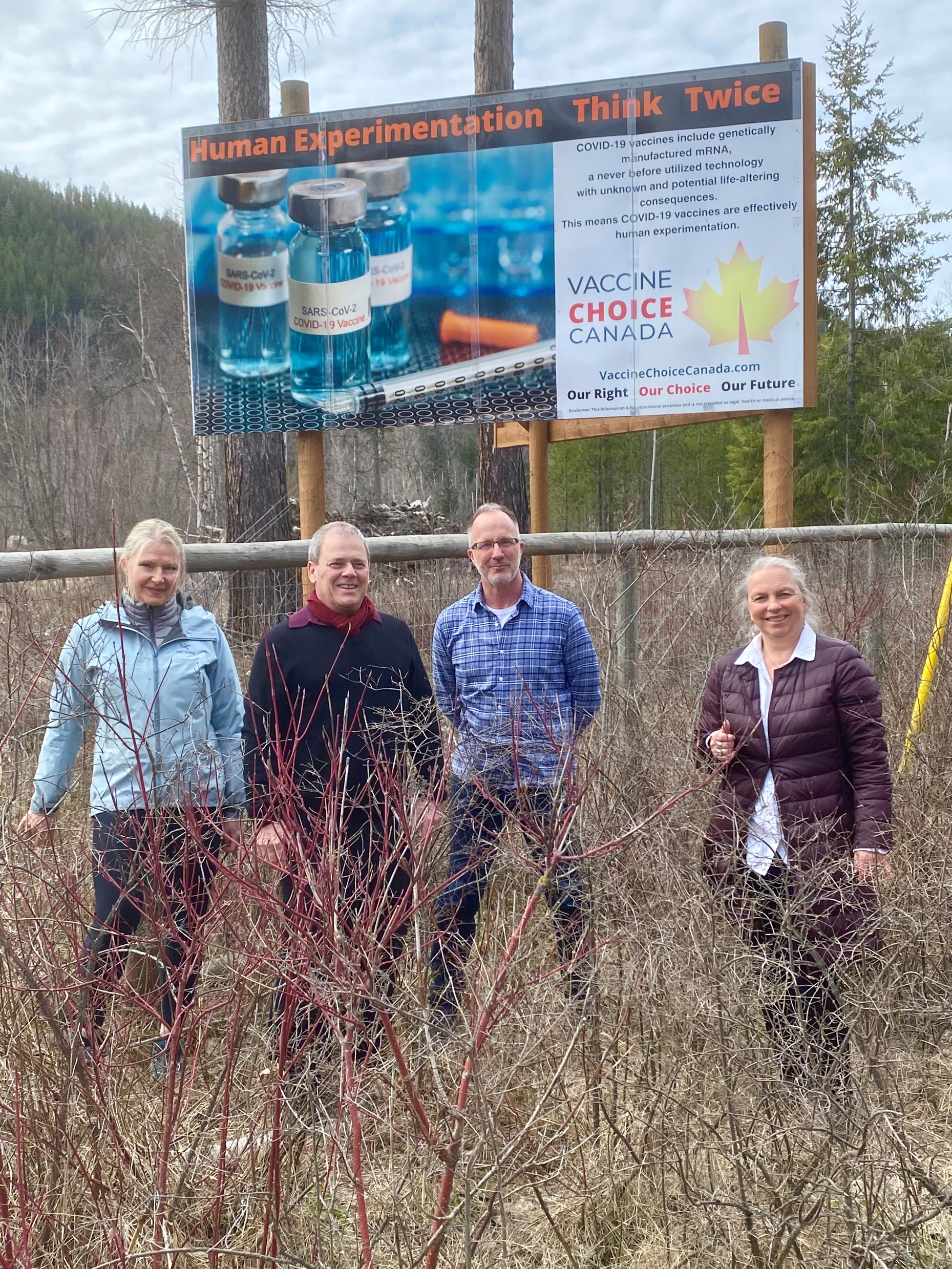 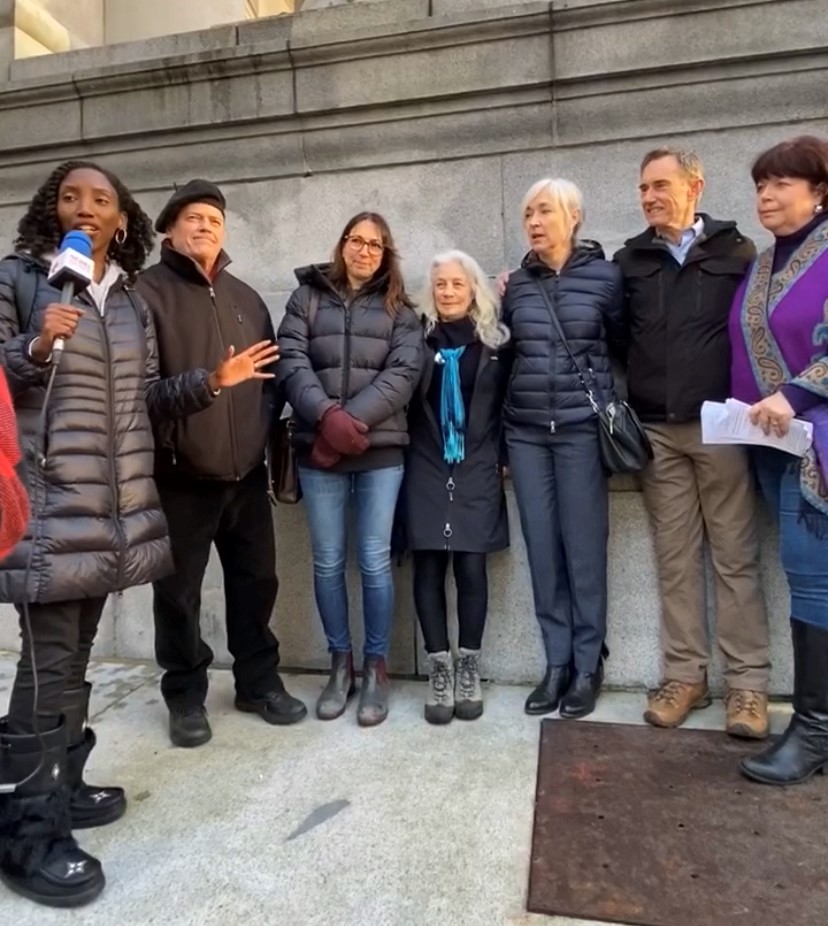 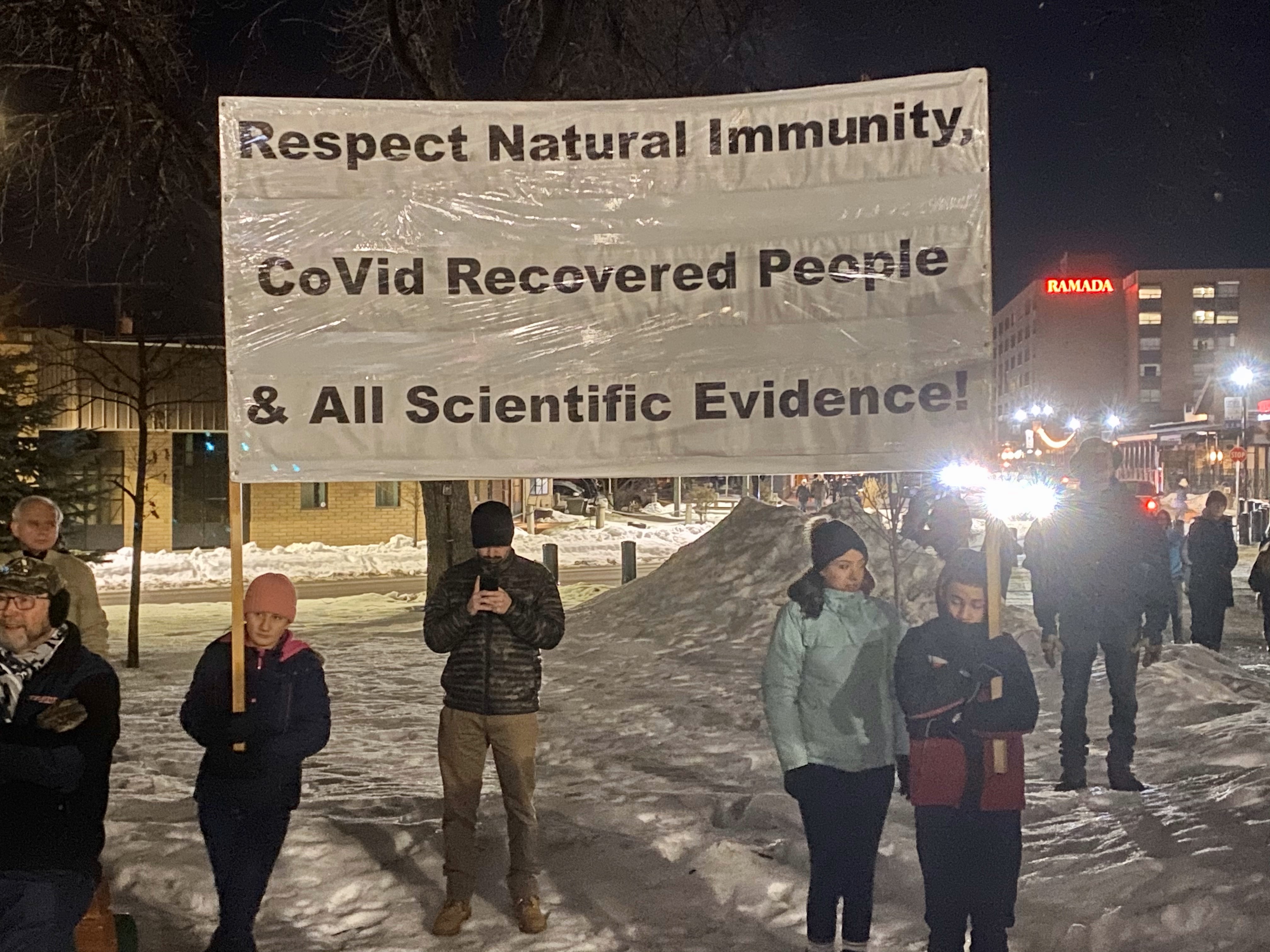 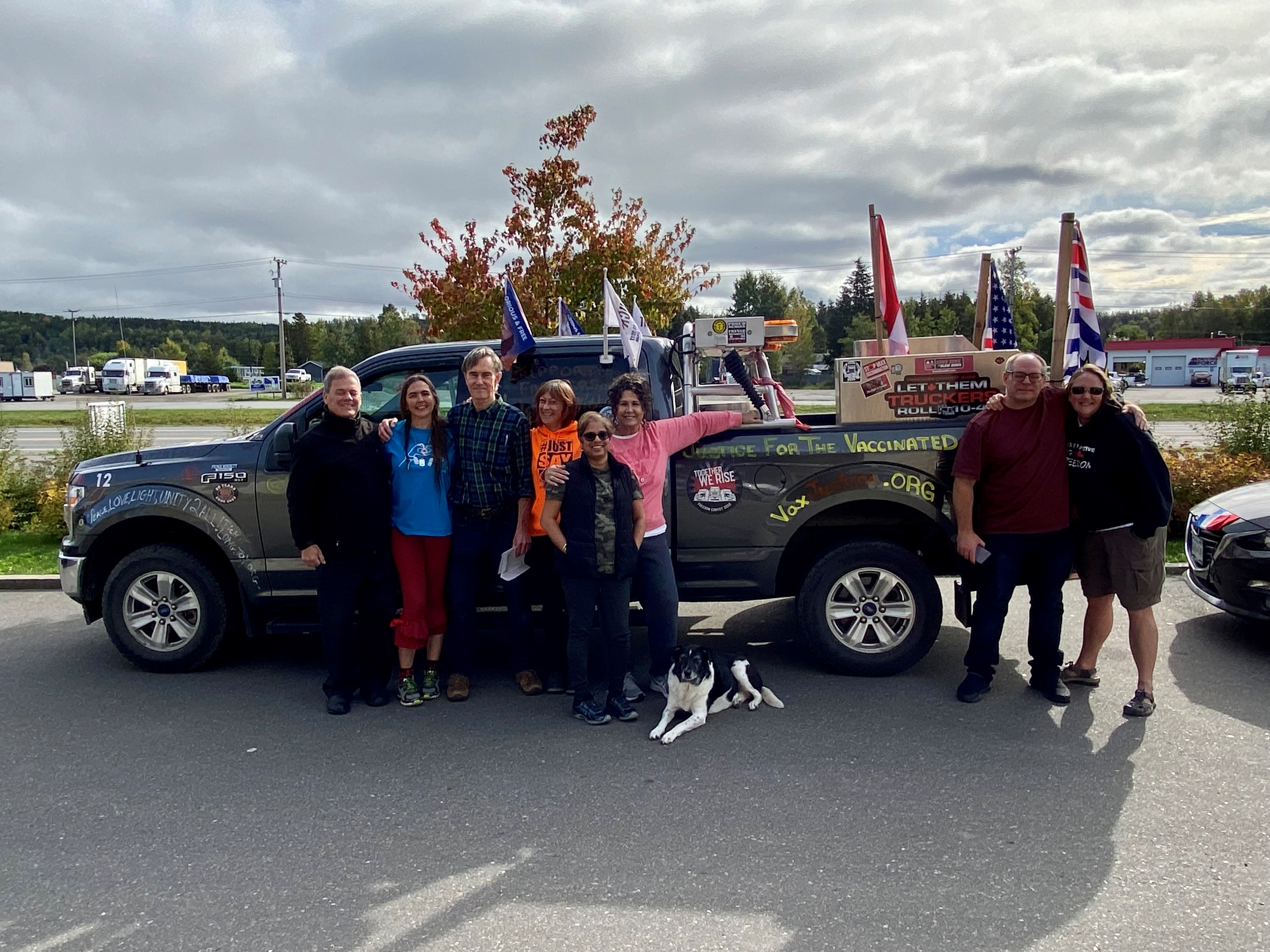 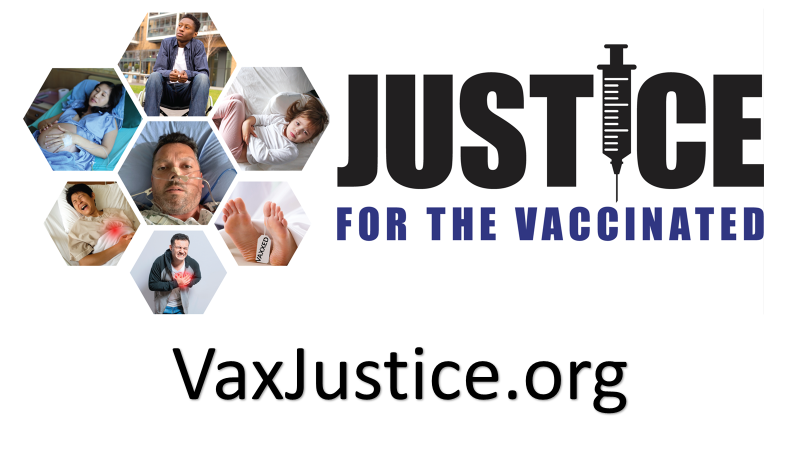 MyCVA.ca
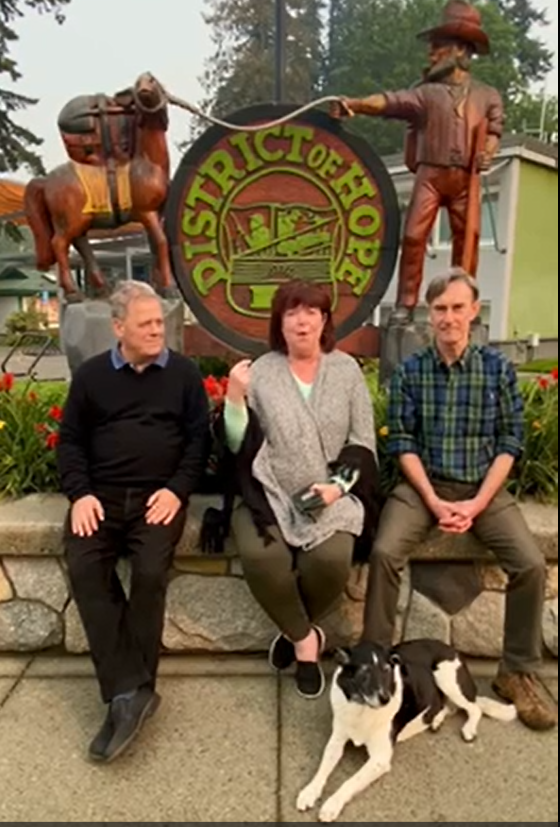 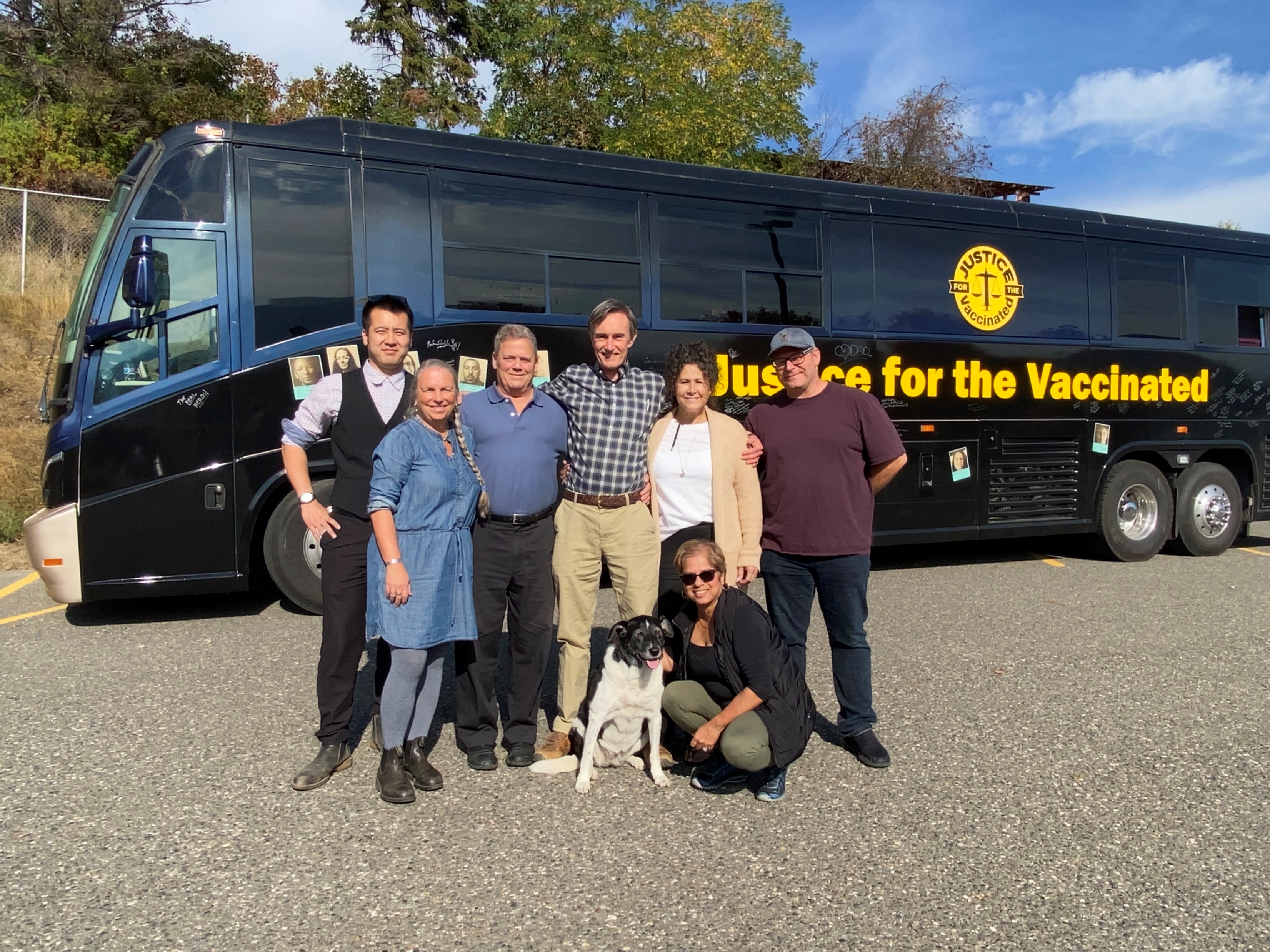 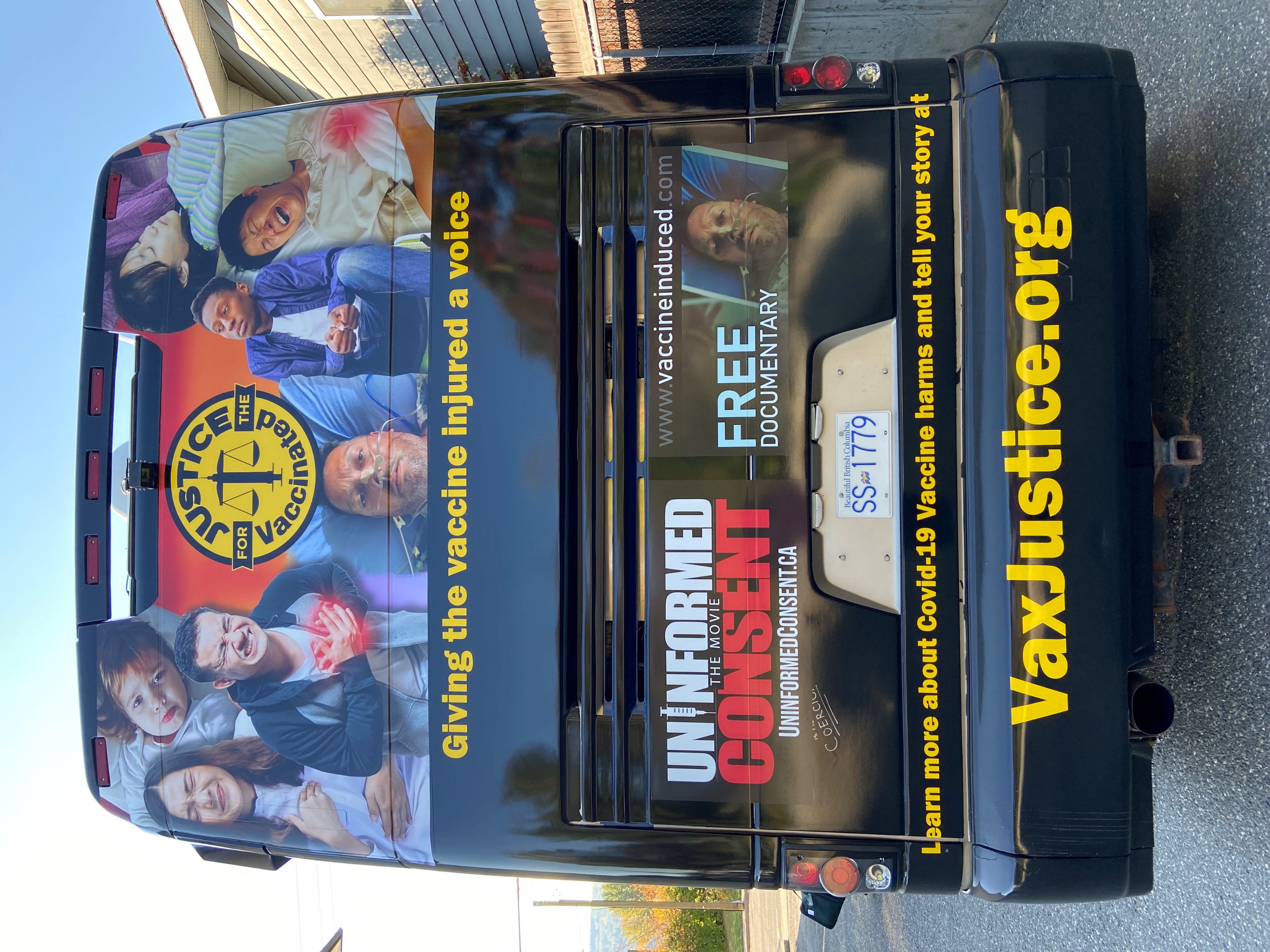 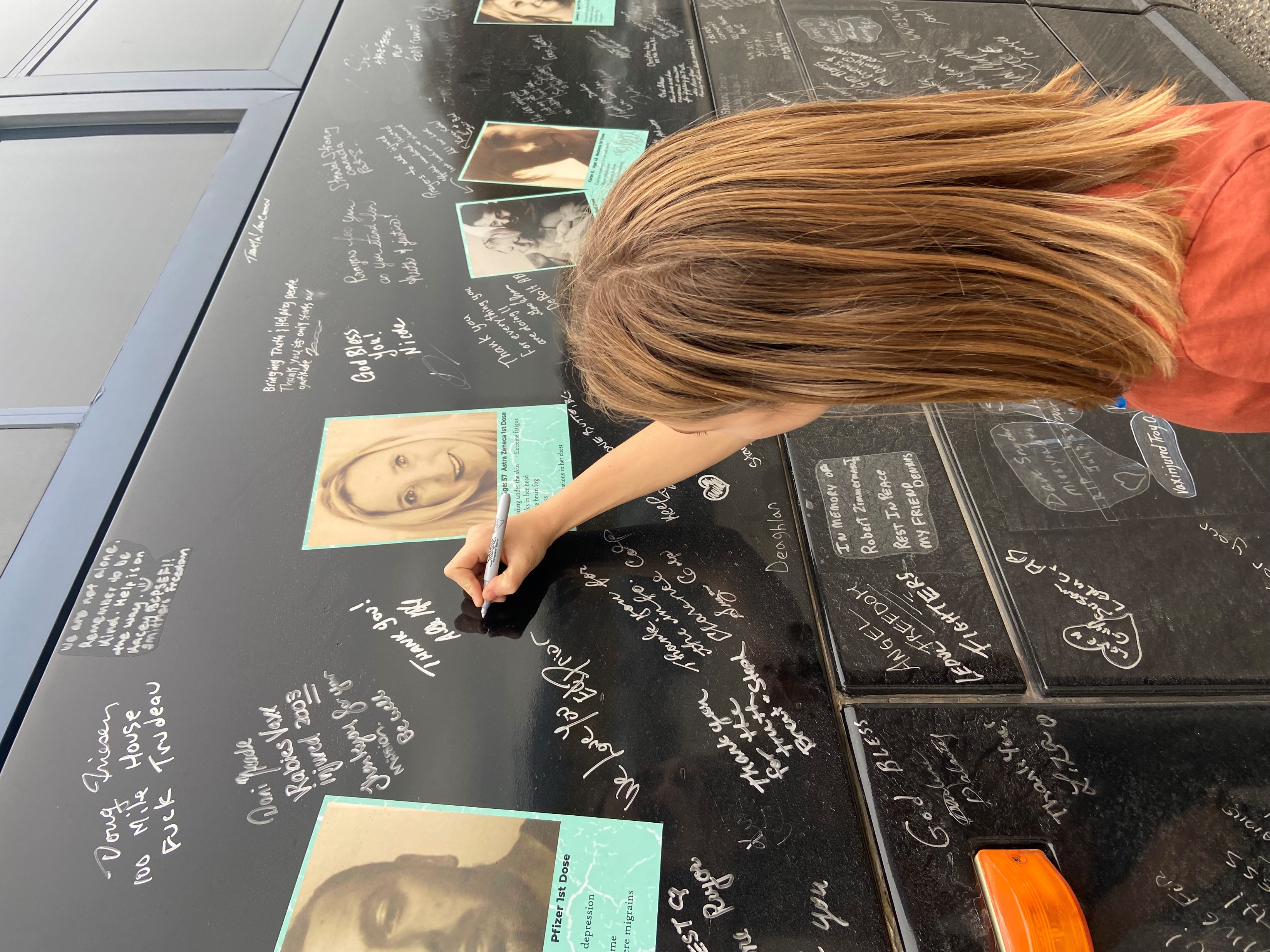 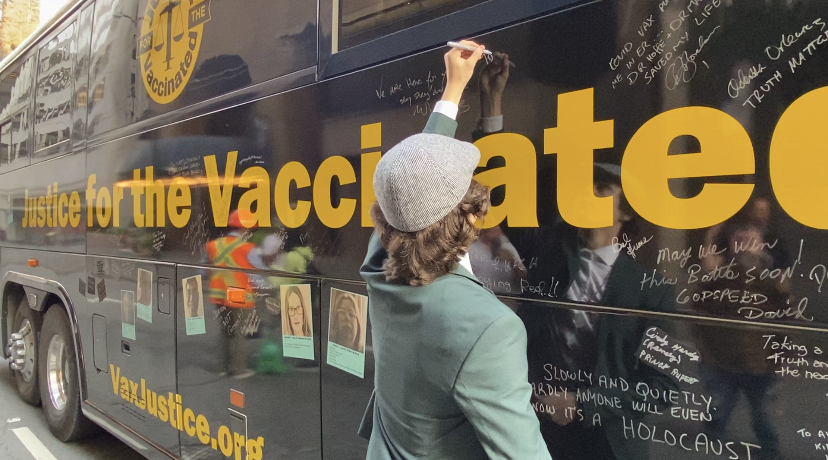 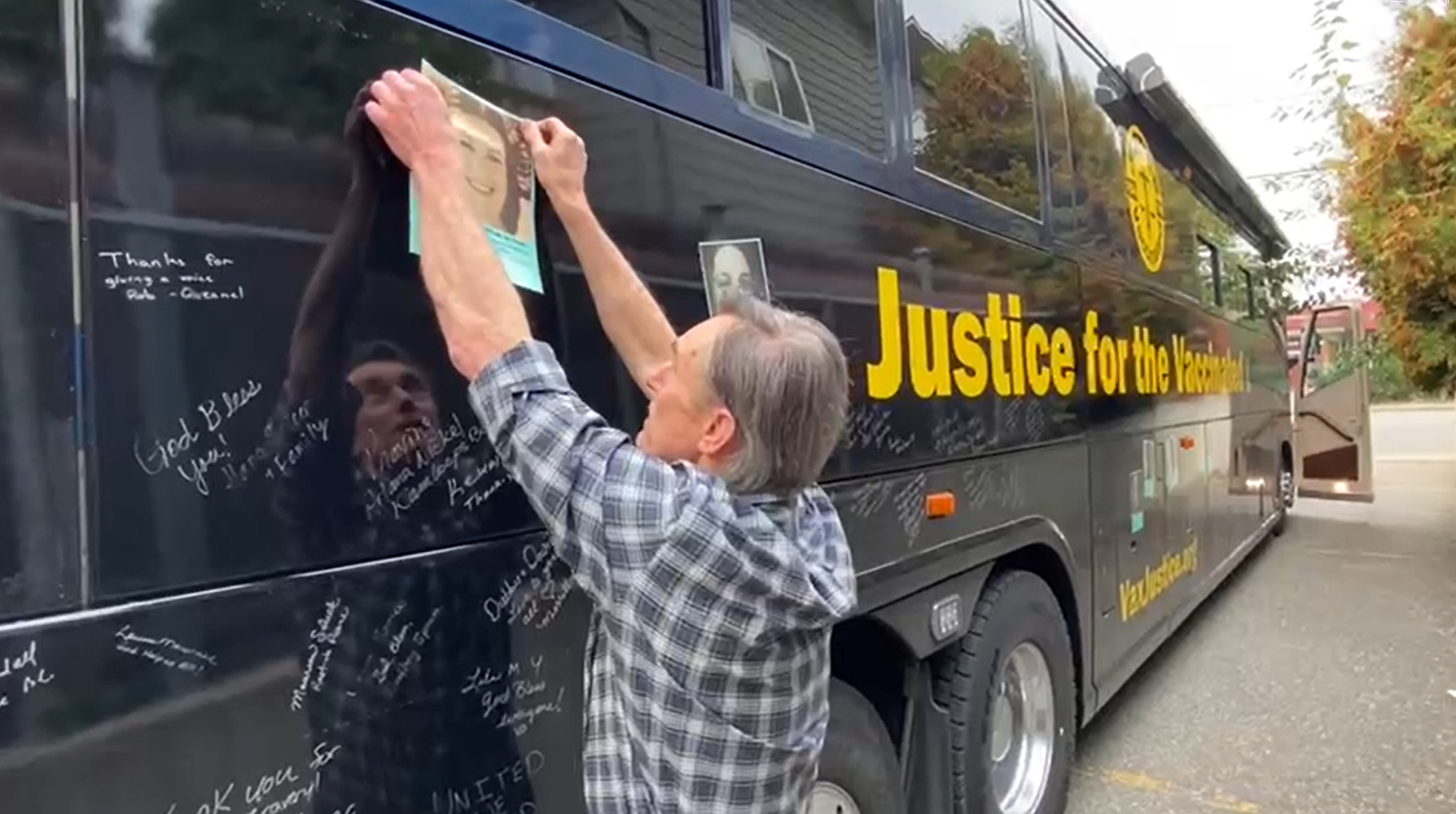 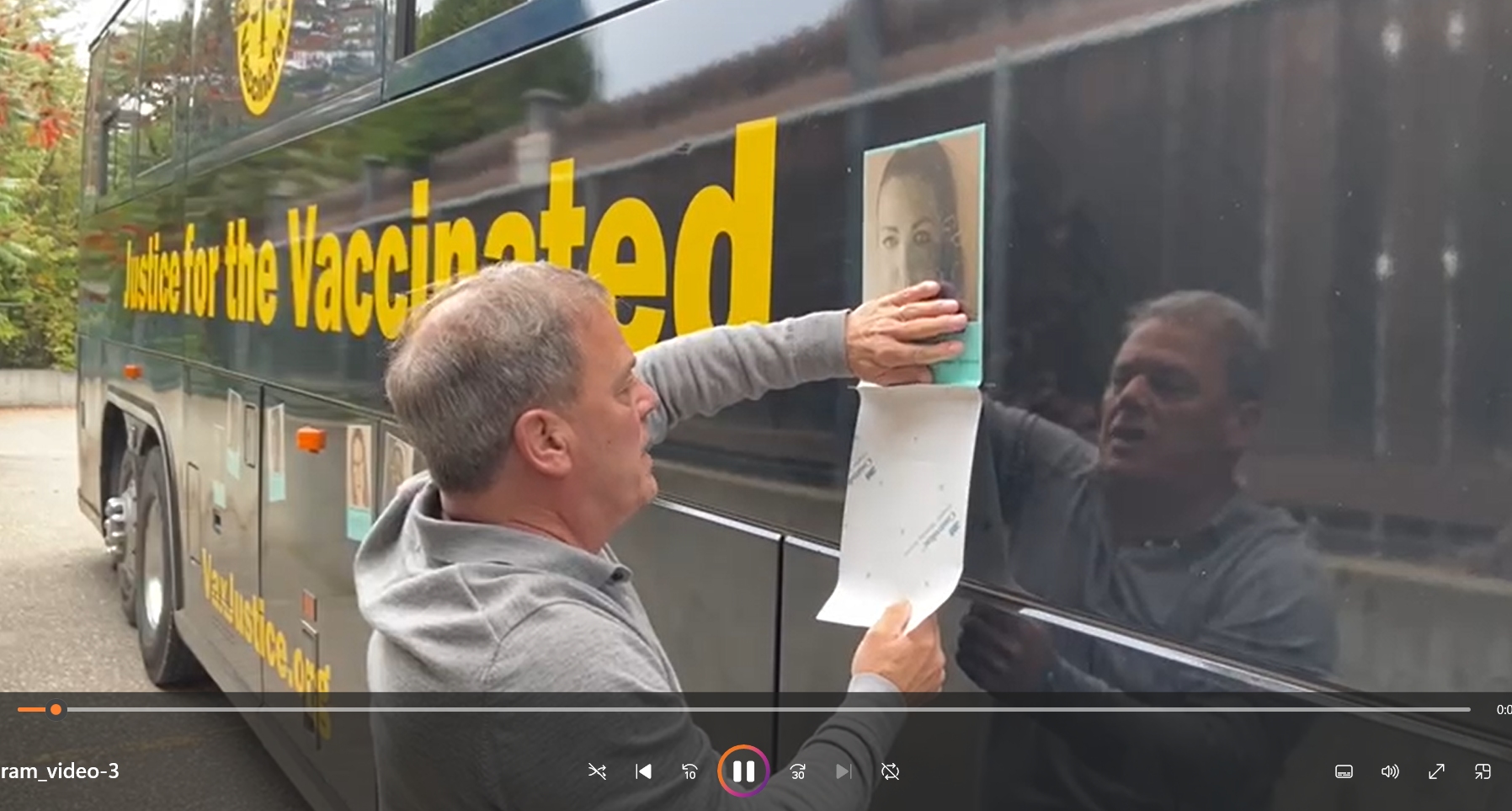 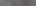 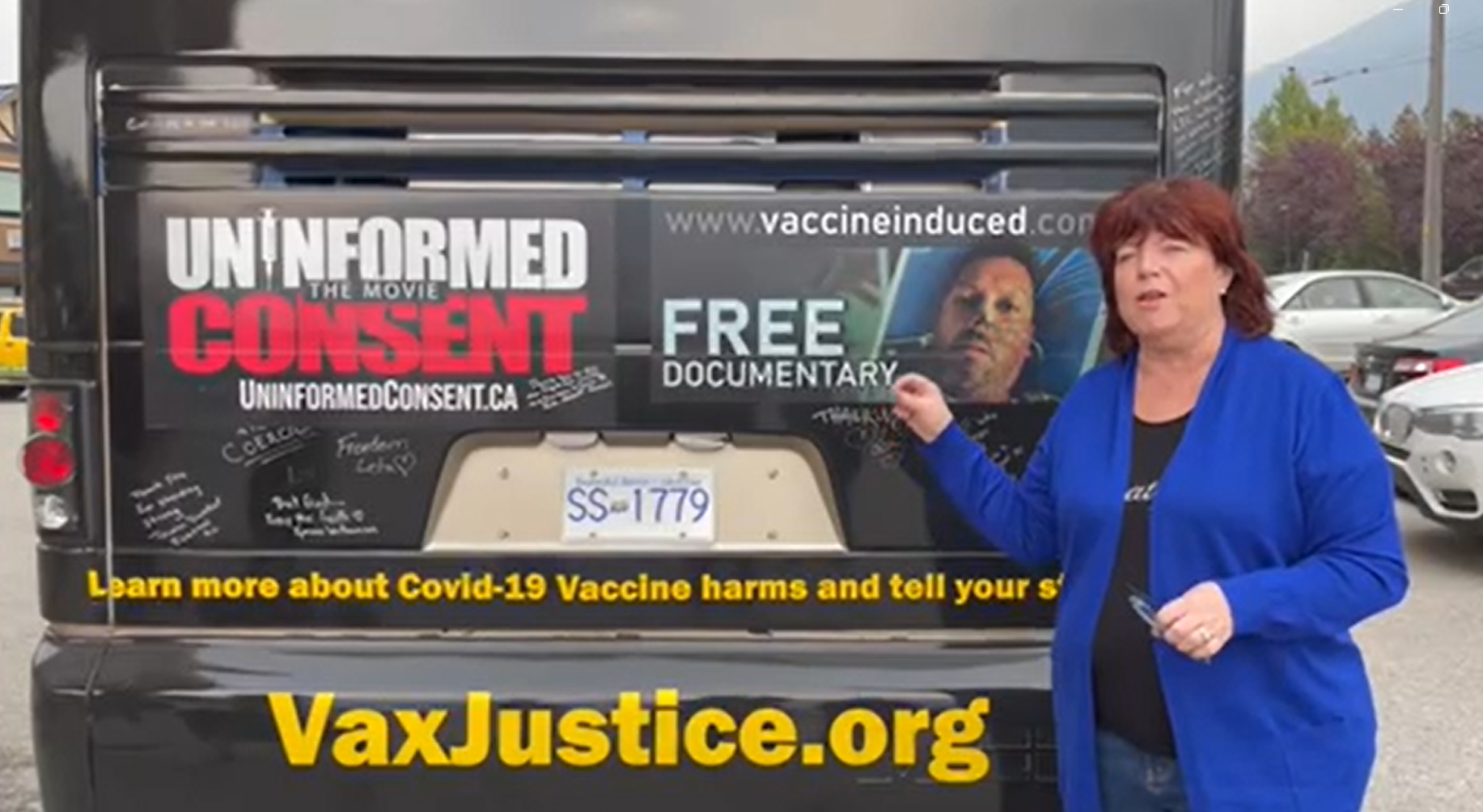 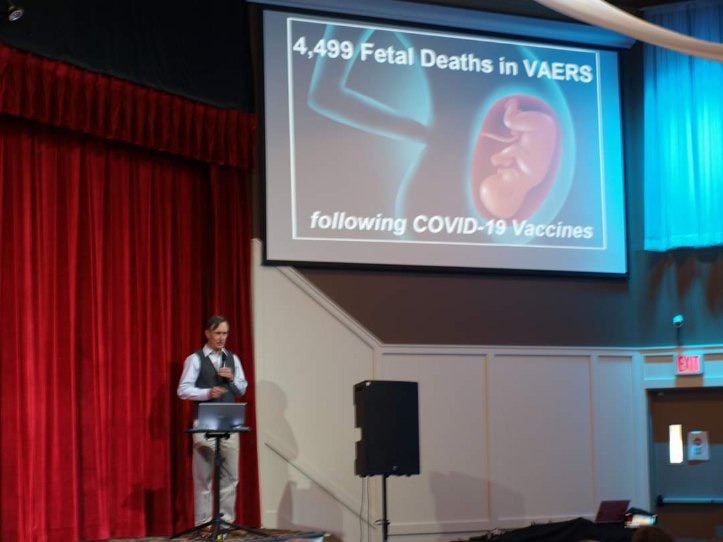 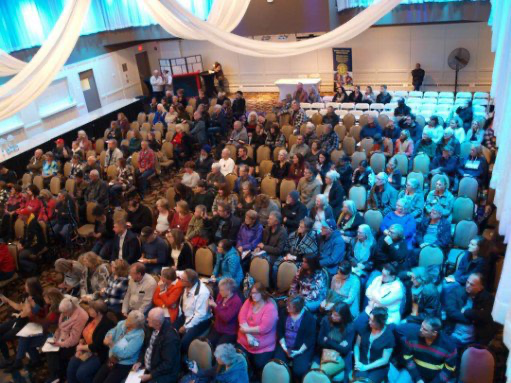 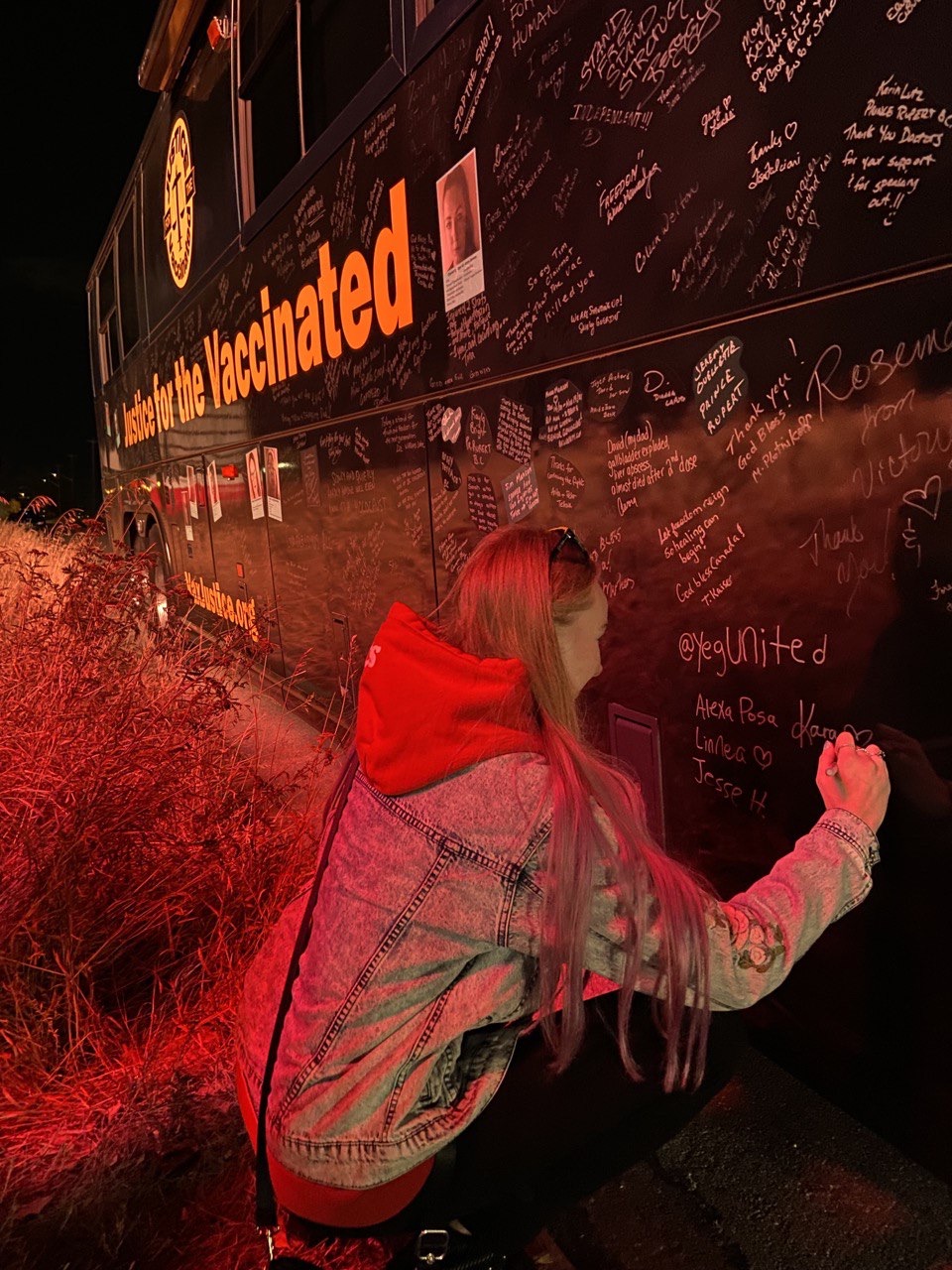 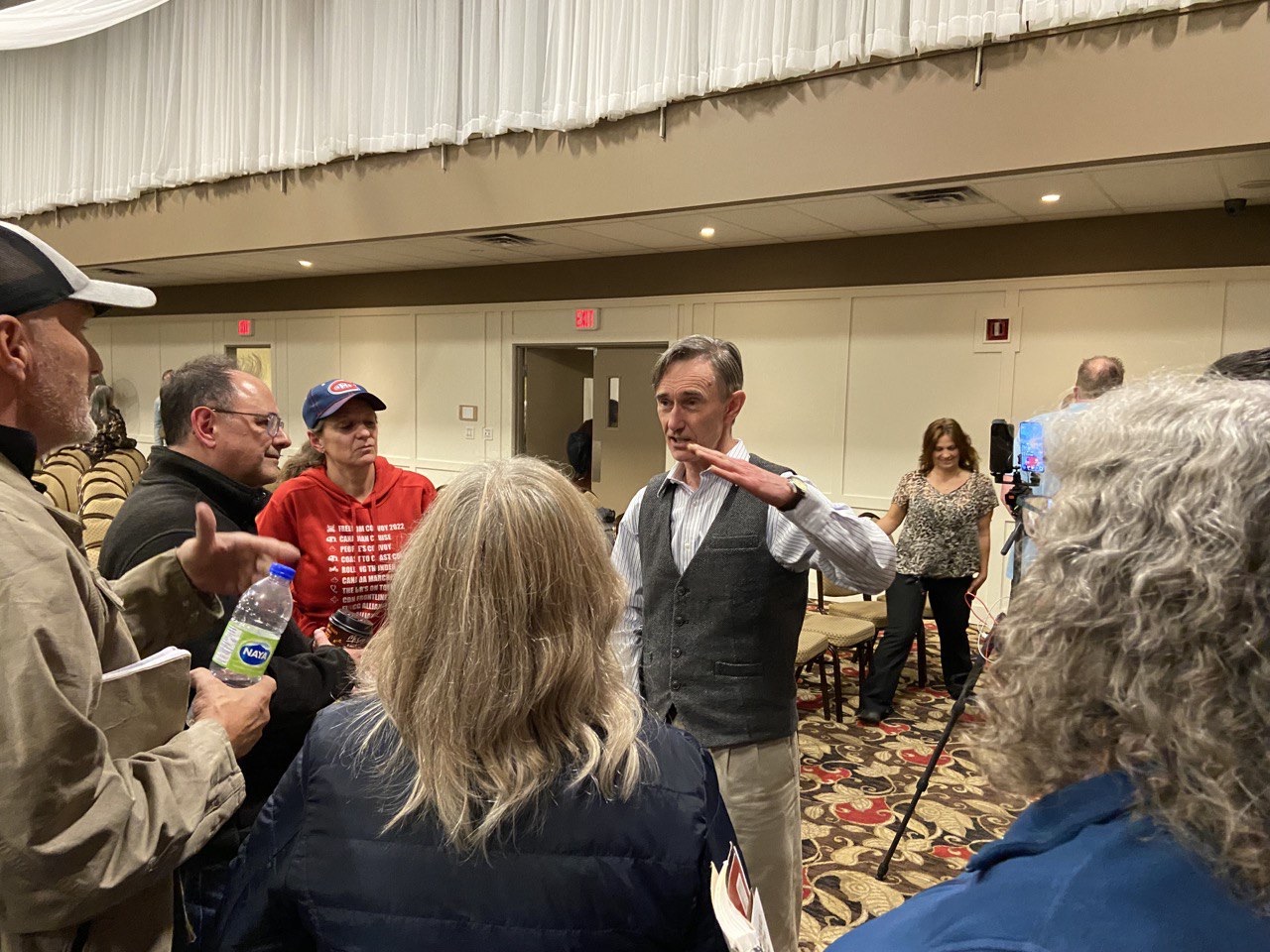 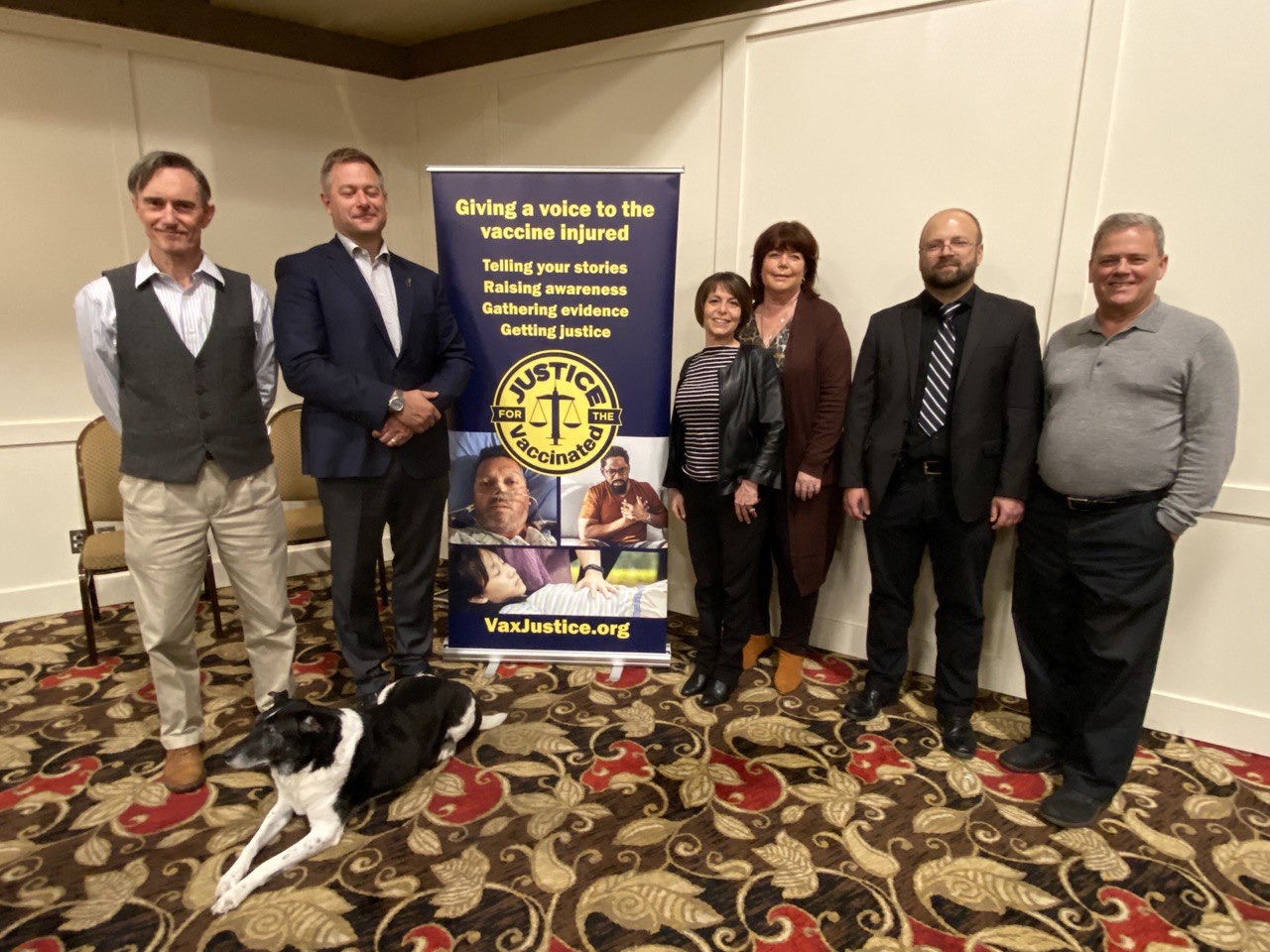 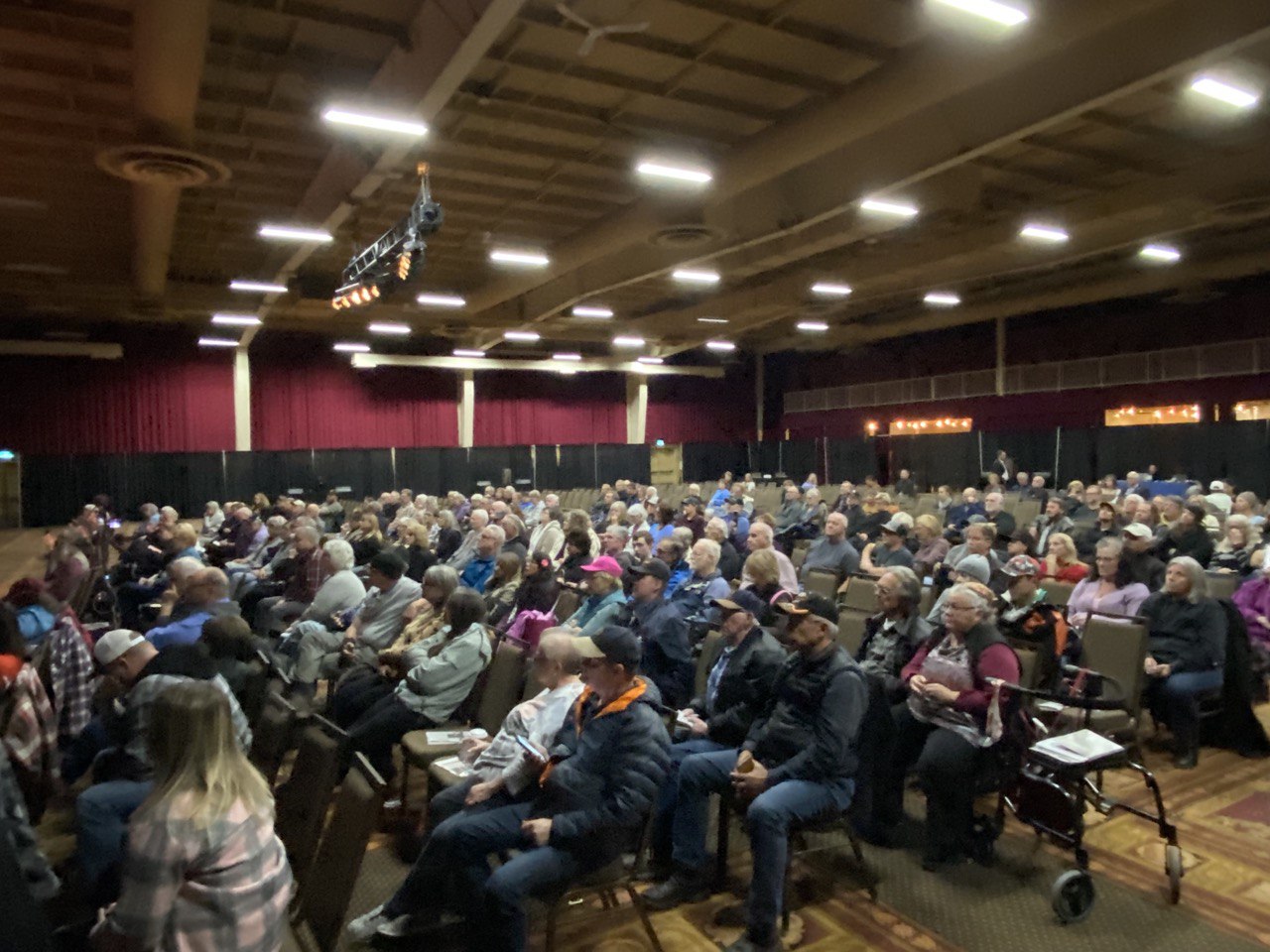 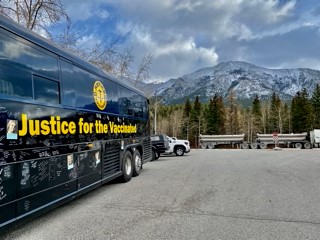 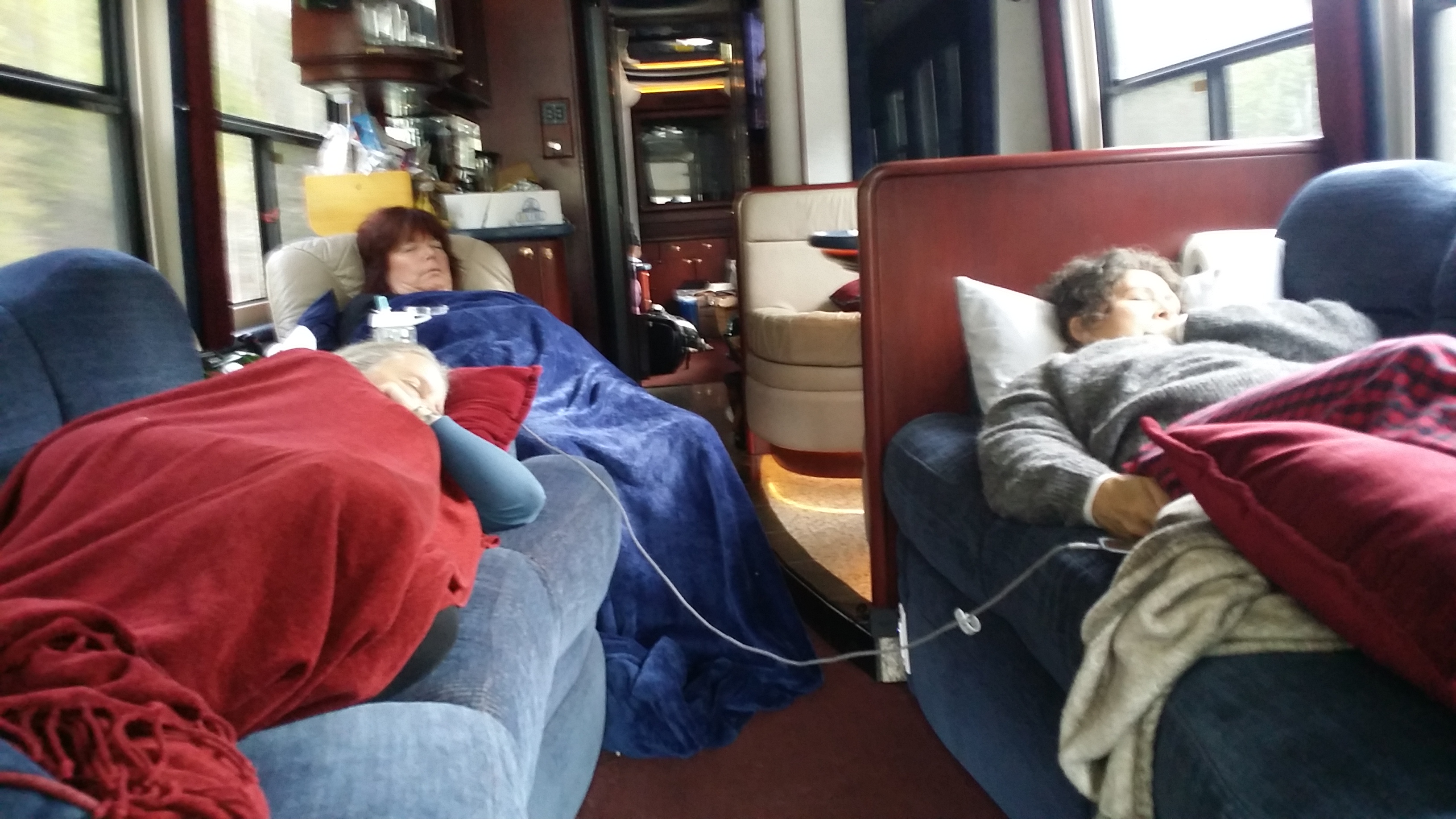 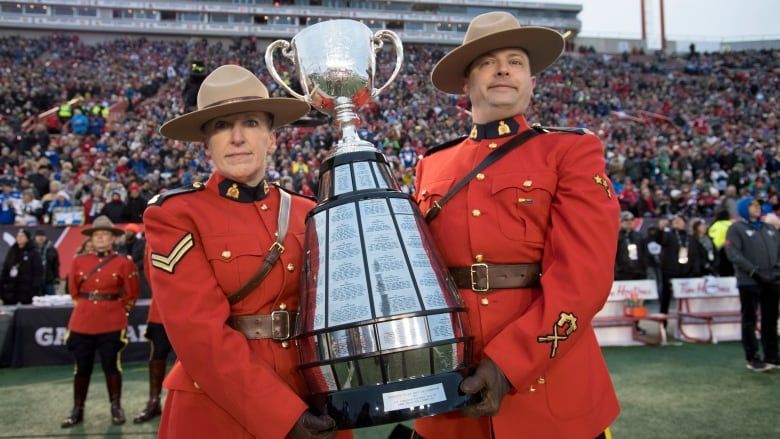 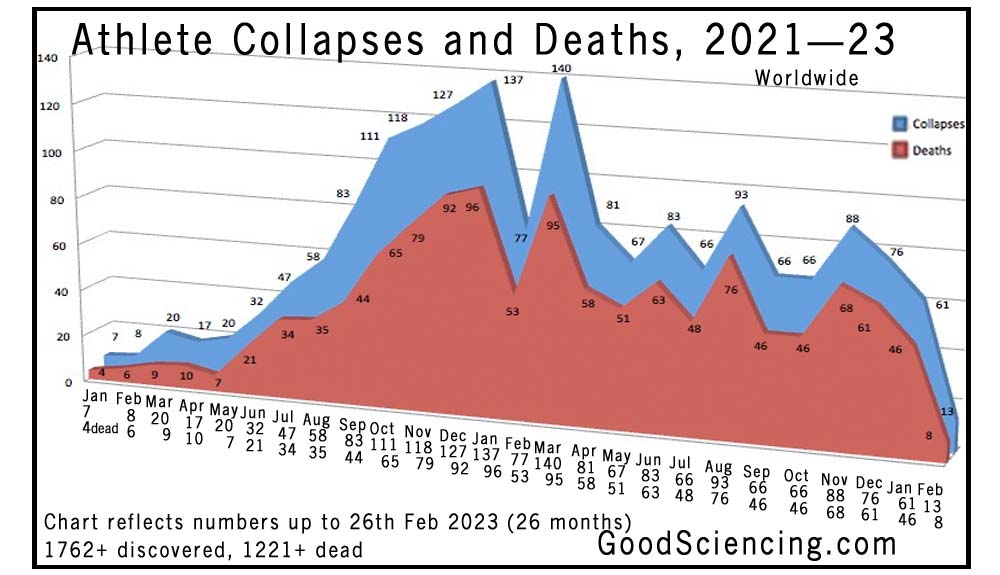 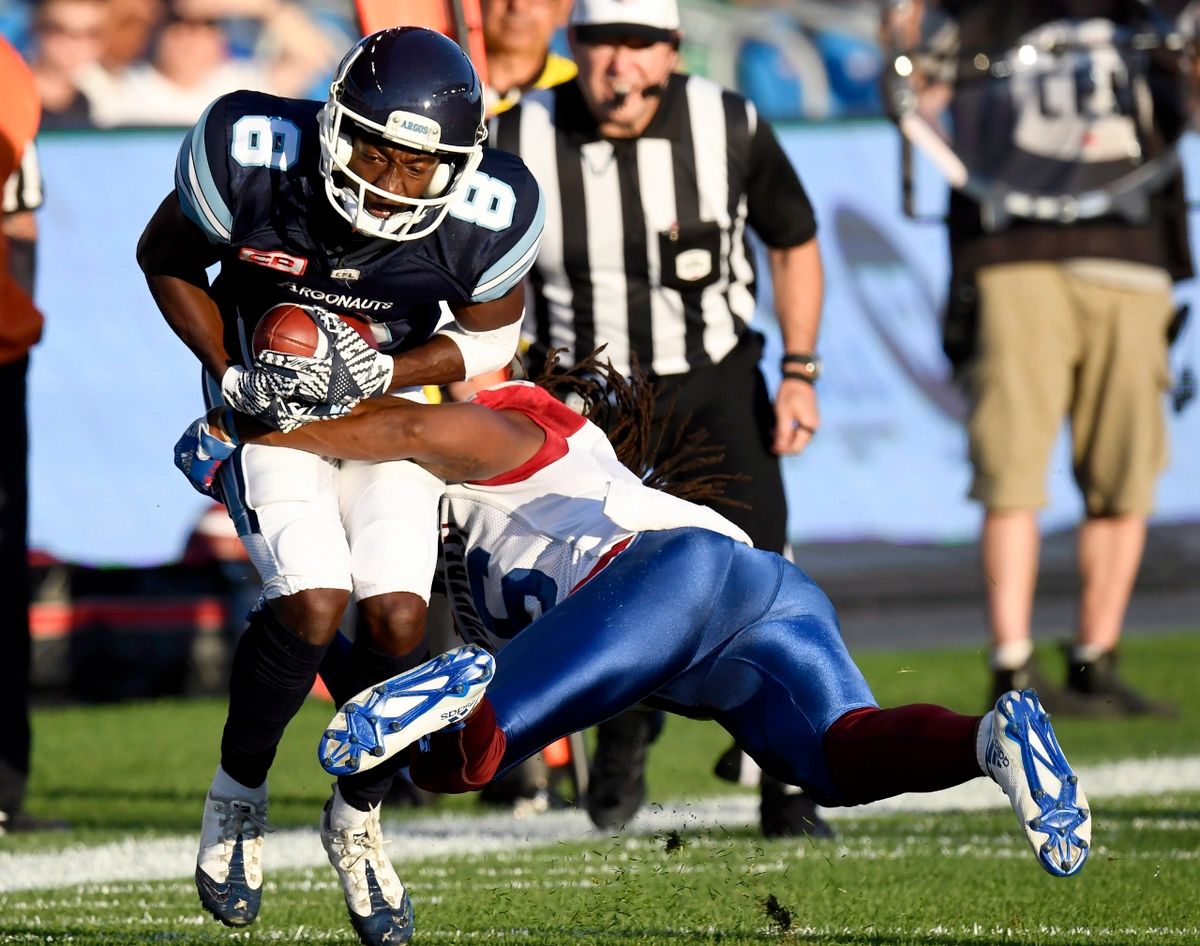 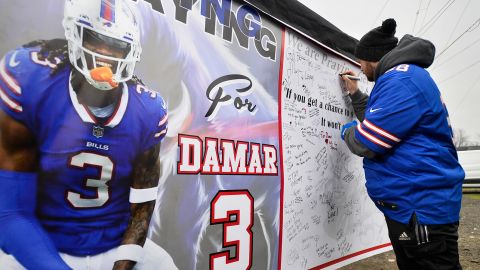 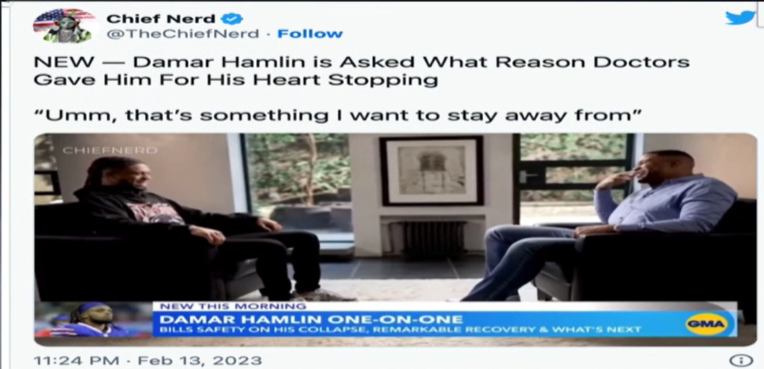 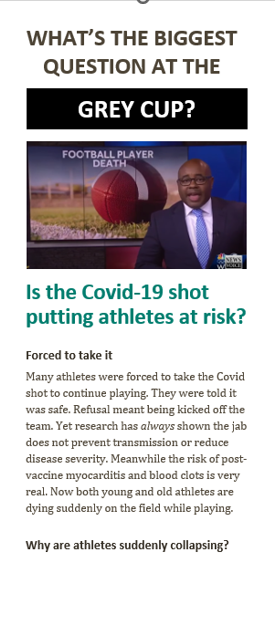 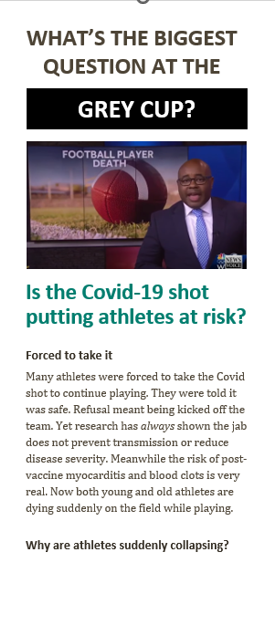 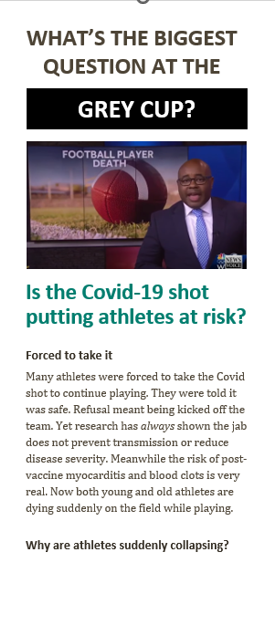 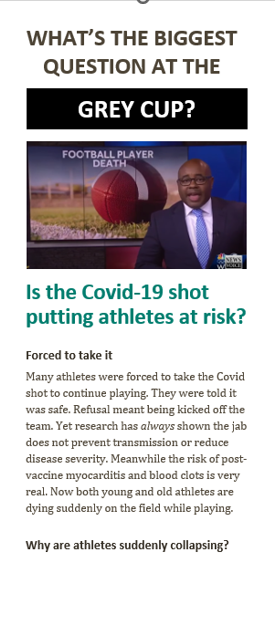 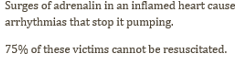 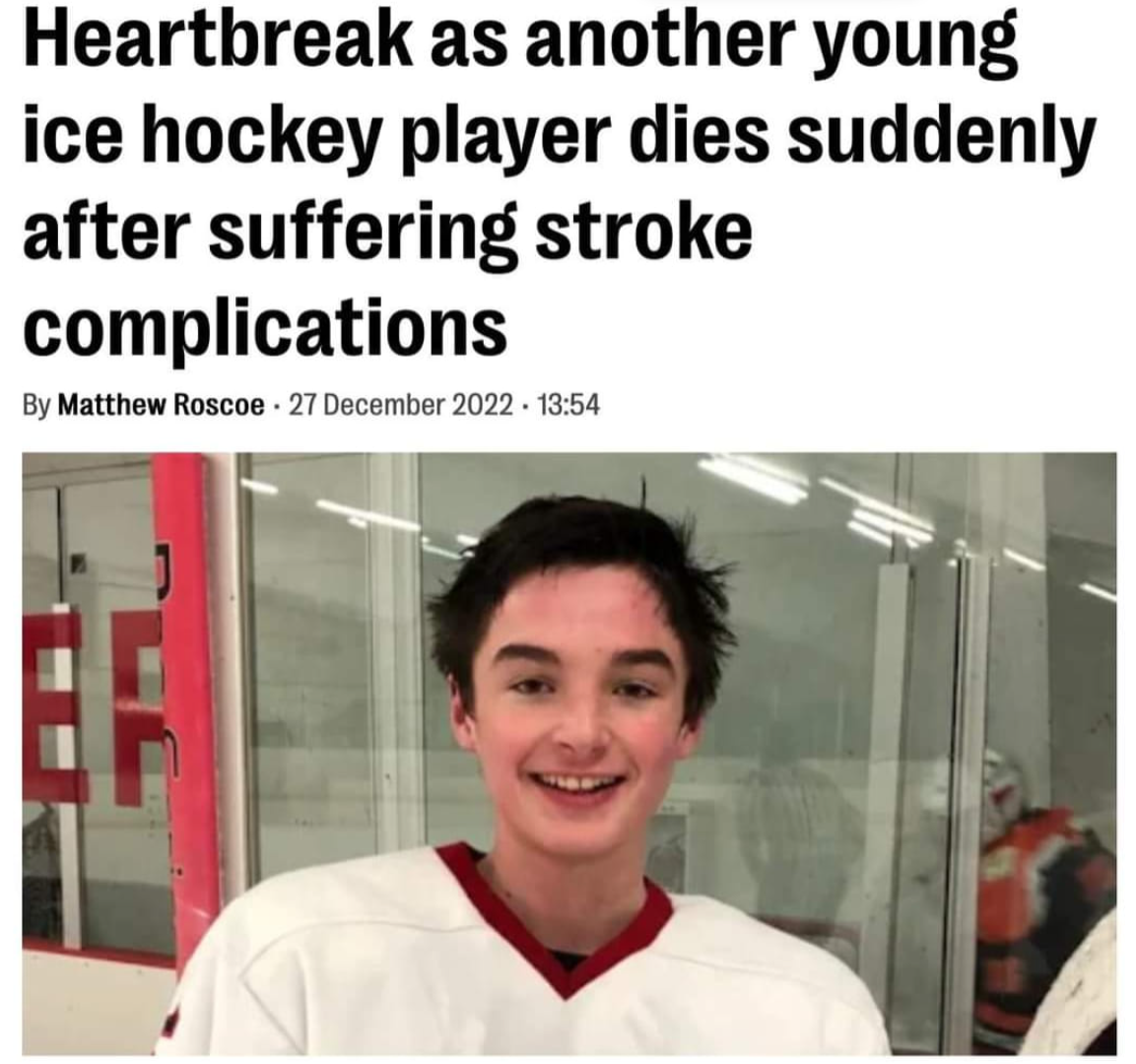 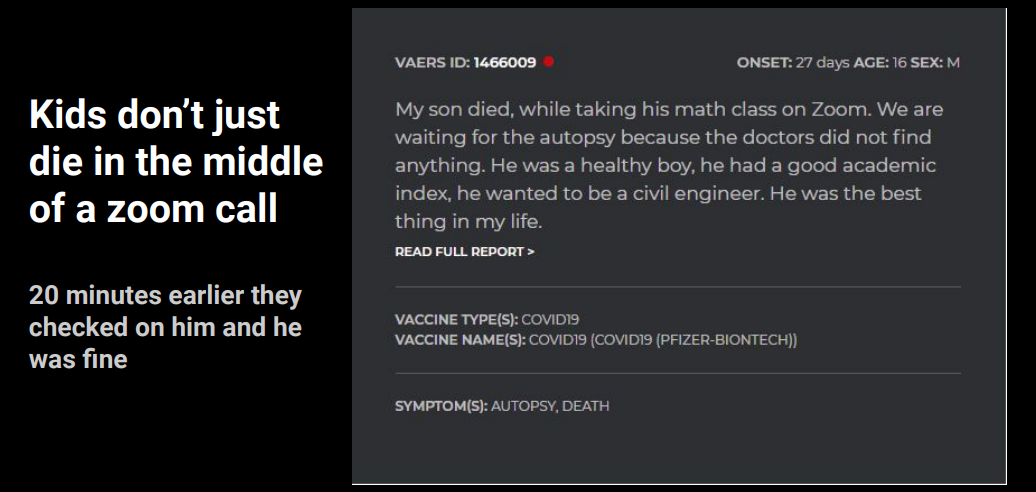 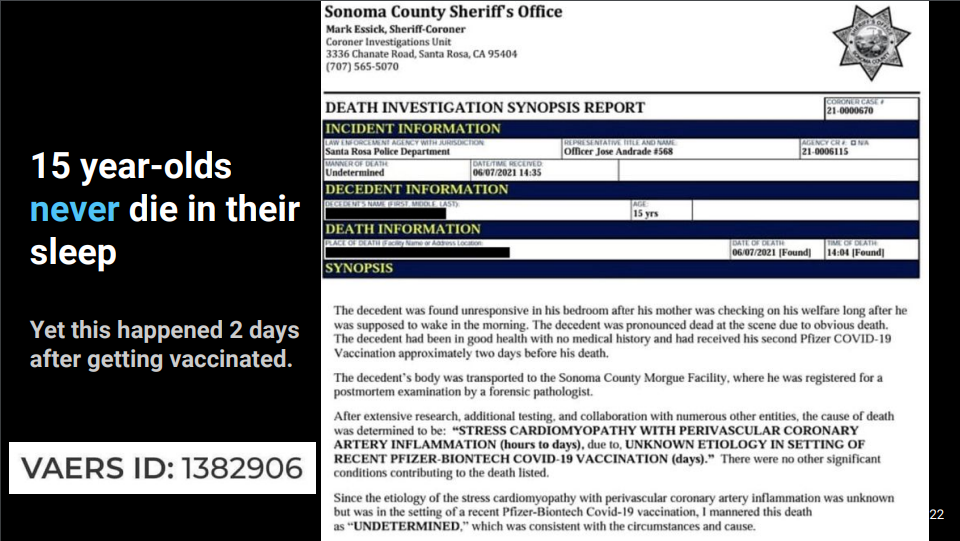 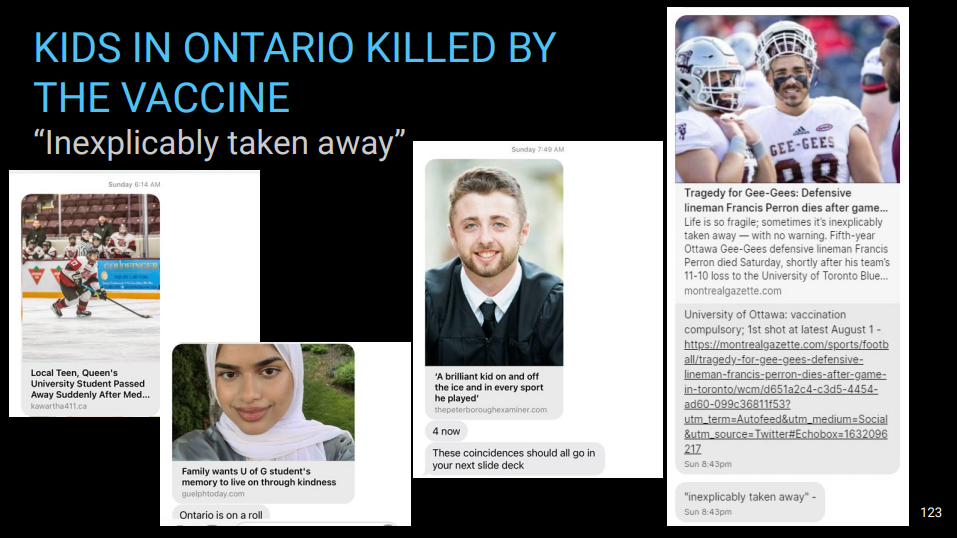 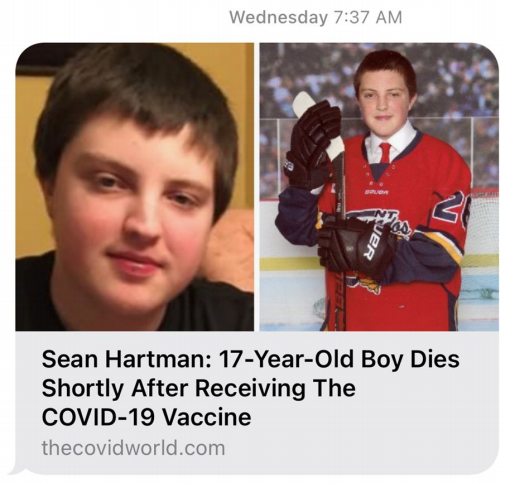 What’s in the Covid-19 “vaccine”?
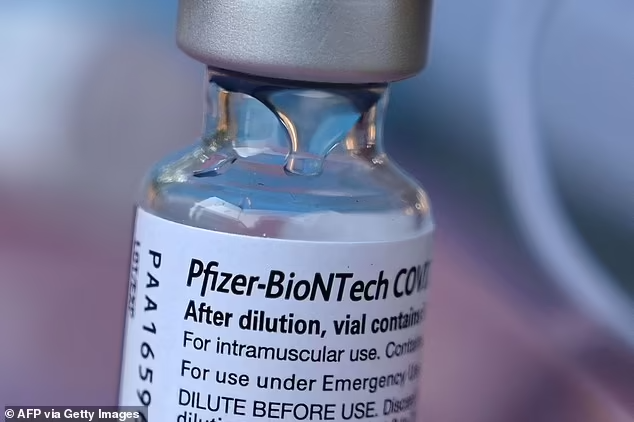 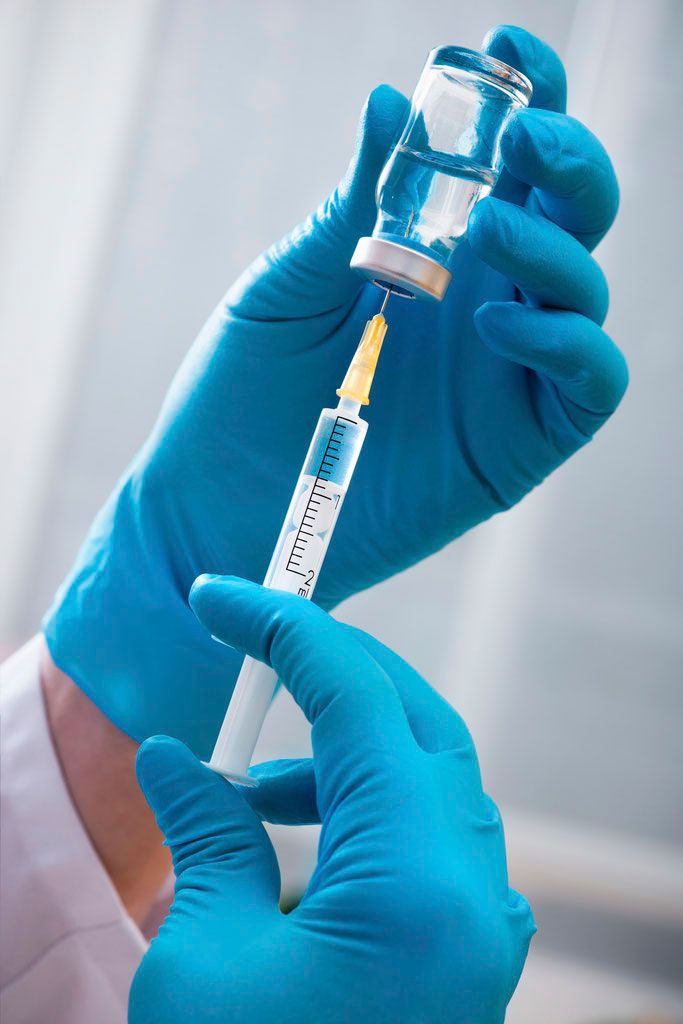 The Four Big Questions
1.   Am I COVID vaccine injured?
2.   Could I have an asymptomatic vaxx injury?
3.  Am I experiencing “shedding” (injury from
      exposure to vaxxed people)?
4.  What can I do about it?
A Basic Approach
Good multivitamin (includes molybdenum)
Vitamin D 5000 iu – 50,000 iu with vit K2 100 mcg daily
Magnesium 
Vitamin C 1000 mg three times daily (sustained release) or IV if possible
Zinc 20 mg daily (often in multivit)
Ivermectin 0.3 mg/kg daily to start
Quercetin or hydroxychloroquine
Nattokinase
Melatonin
 Black seed oil (capsule) 200-500 mg twice daily
 N-acetyl cysteine (NAC)
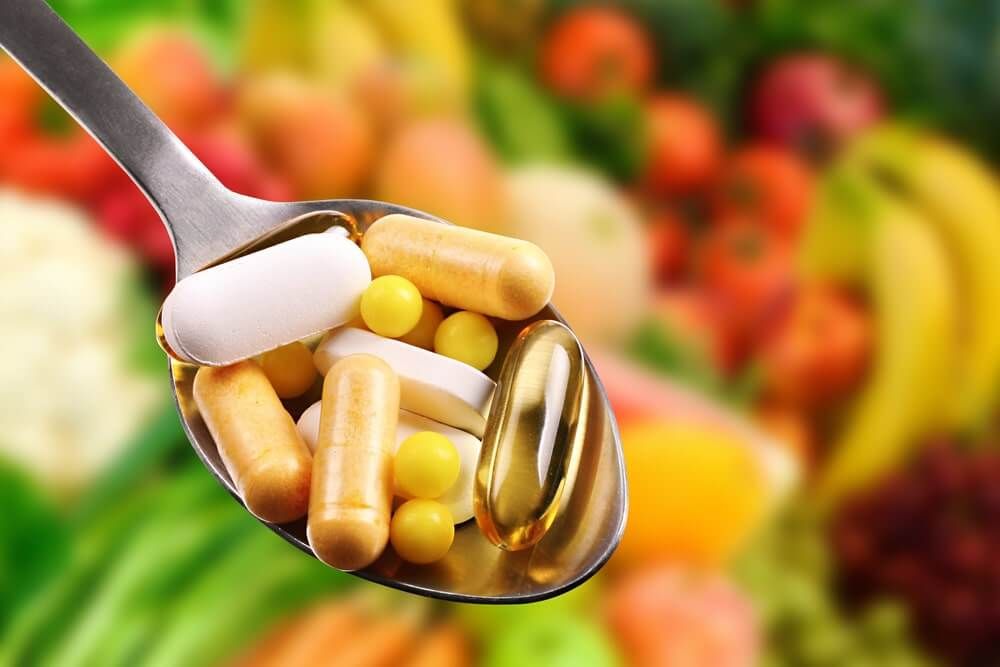 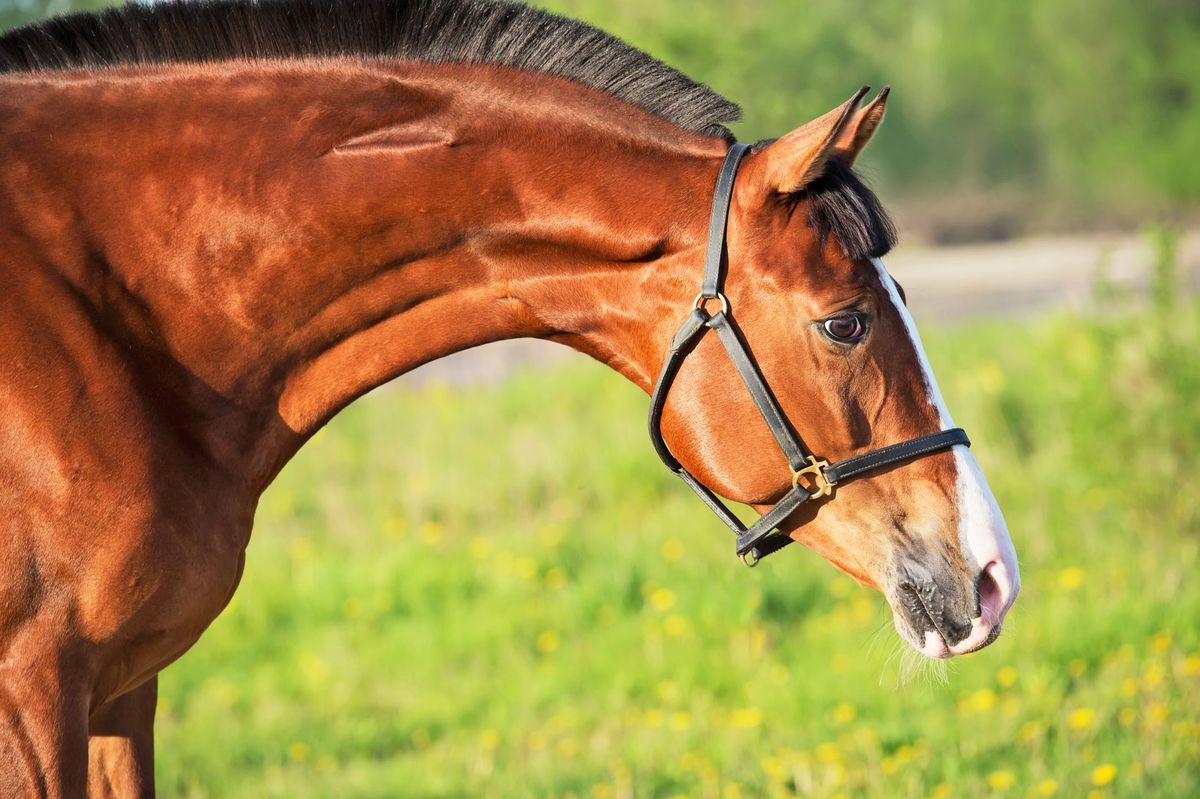 For medical treatment, consult these websites:

	https://covid19criticalcare.com –  I-Recover Post-Vax Protocol
	www.TruthForHealth.org – Vaccine Injury Treatment Guide
	www.worldcouncilforhealth.org – Spike Protein Detox Guide
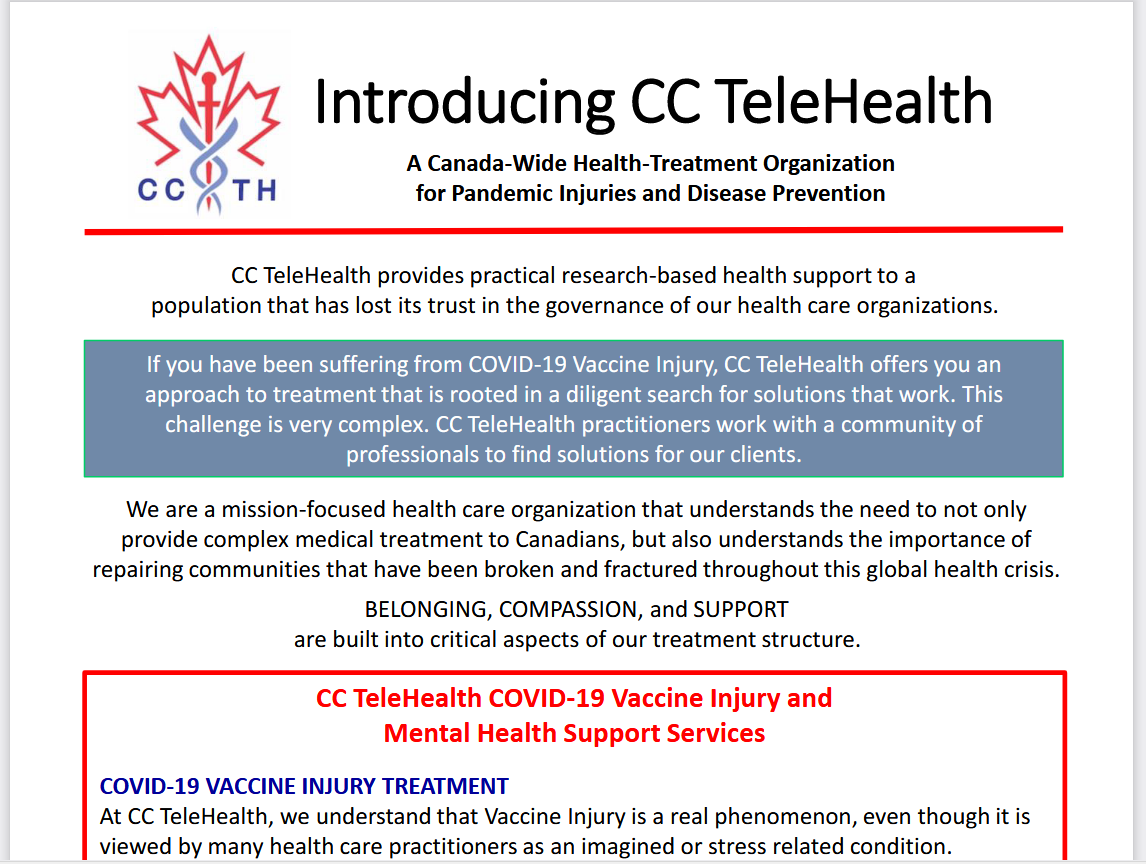 Consult telehealth
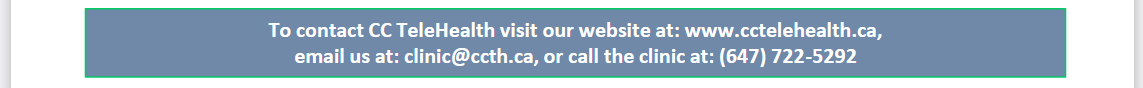 Tour Doctors
	Dr. Stephen Malthouse
	Dr. Charles Hoffe
	Dr. Daniel Nagase
	Dr. Anna Kindy
	Dr. Rachel Maurice
	Dr. Sofia Bayfield
	Dr. Kevin Sclater
	Dr. Biz Bastian
	Dr. Eric Payne
	Dr. William Makis
Tour organizers
	Kari Simpson
	Shelly Semmler
	Dennice Pearce
	Elizabeth Chapman
	Cris Vleck

The community hosts and organizers
The pastors

Those that gave testimony